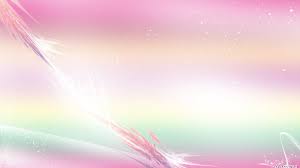 МИНИСТЕРСТВО ОБРАЗОВАНИЯ  РМ
ПОРТФОЛИО

АНАШКИНОЙ 
АНАСТАСИИ АЛЕКСАНДРОВНЫ
ВОСПИТАТЕЛЯ
МАДОУ «ДЕТСКИЙ САД№47» 

ДАТА РОЖДЕНИЯ: 24.06.1986г.
ПРОФЕССИОНАЛЬНОЕ ОБРАЗОВАНИЕ:
Высшее, 
ГОУ ВПО «Мордовский государственный
педагогический институт имени М. Е. Евсевьева»
ПРИСУЖДЕНА КВАЛИФИКАЦИЯ: ПЕДАГОГ-
ПСИХОЛОГ И УЧИТЕЛЬ-ОЛИГОФРЕНОПЕДАГОГ
По специальности «ПЕДАГОГИКА И ПСИХОЛОГИЯ»
 с доп. спец. «ОЛИГОФРЕНОПЕДАГОГИКА»  
ДИПЛОМ  ВСГ  1156862
СТАЖ ПЕДАГОГИЧЕСКОЙ РАБОТЫ: 7 лет
ОБЩИЙ ТРУДОВОЙ СТАЖ: 10 лет
НАЛИЧИЕ КВАЛИФИКАЦИОННОЙ КАТЕГОРИИ: 
СООТВЕТСТВИЕ ПРИКАЗ № 254     27 НОЯБРЯ 2020 г.
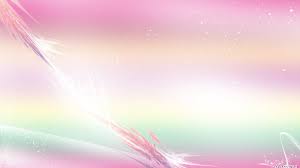 1. УЧАСТИЕ В ИННОВАЦИОННОЙ (ЭКСПЕРЕМЕНТАЛЬНОЙ) ДЕЯТЕЛЬНОСТИ
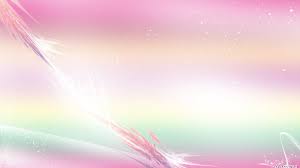 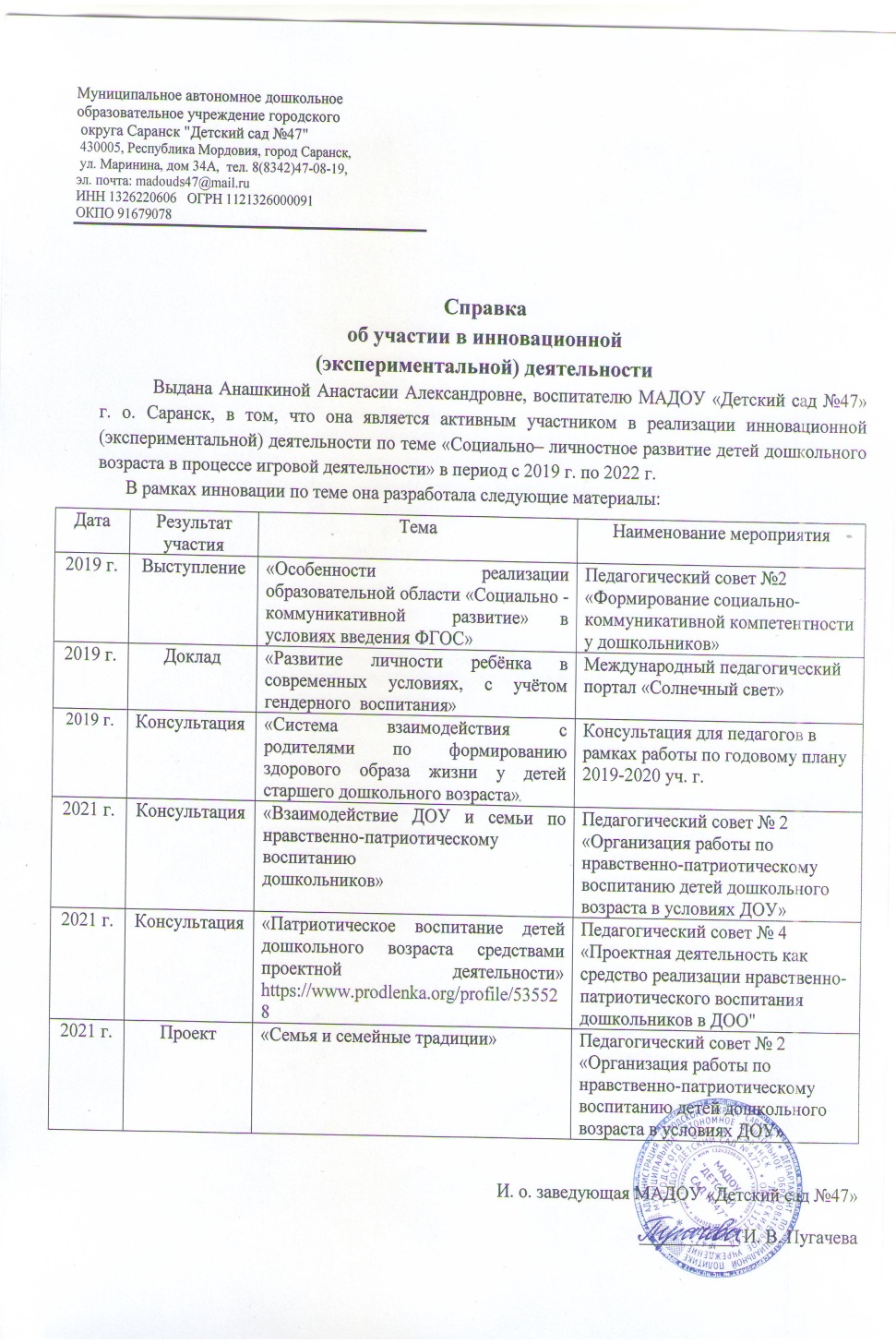 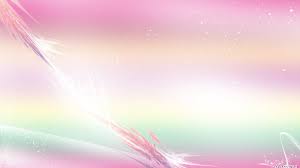 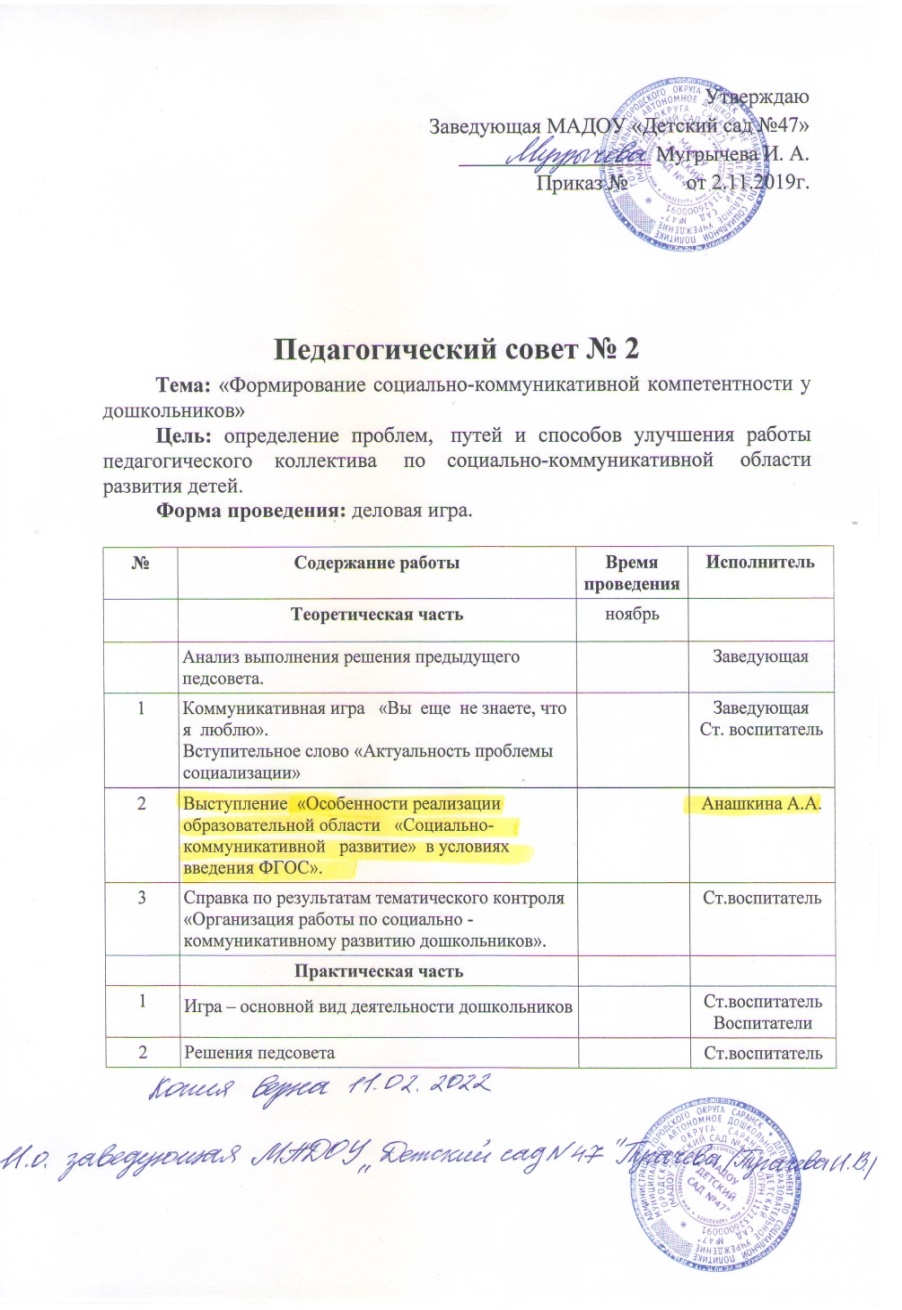 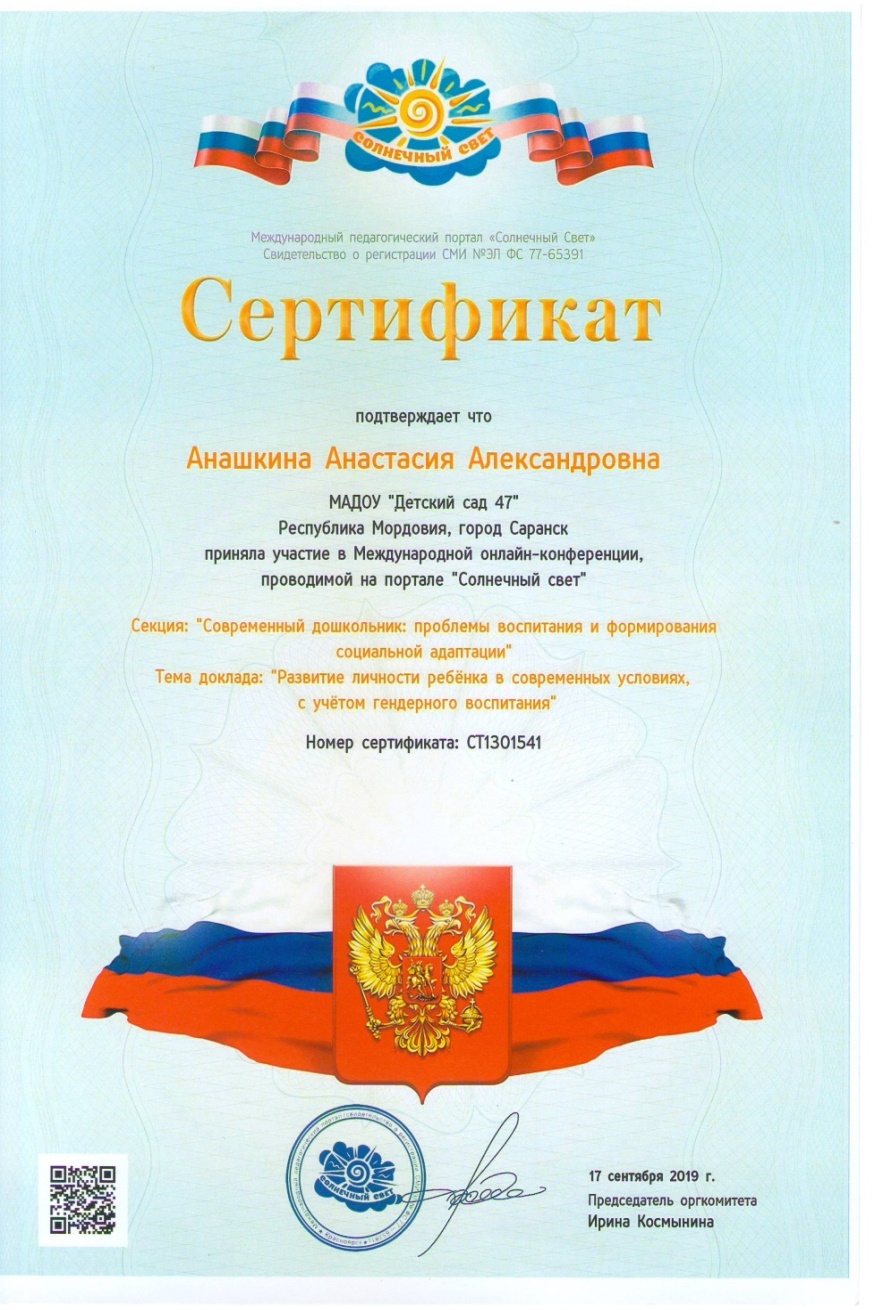 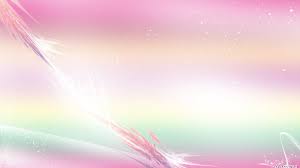 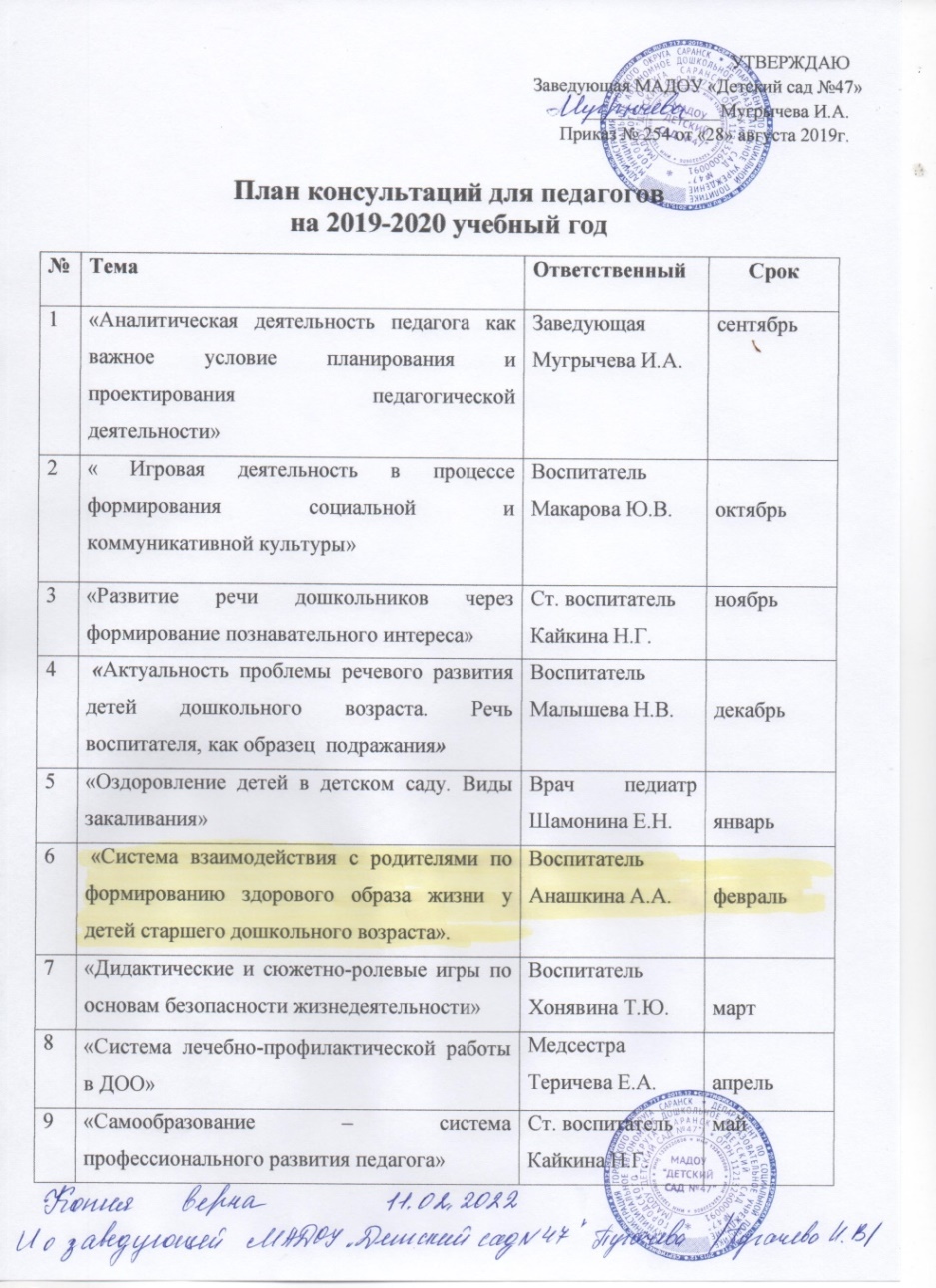 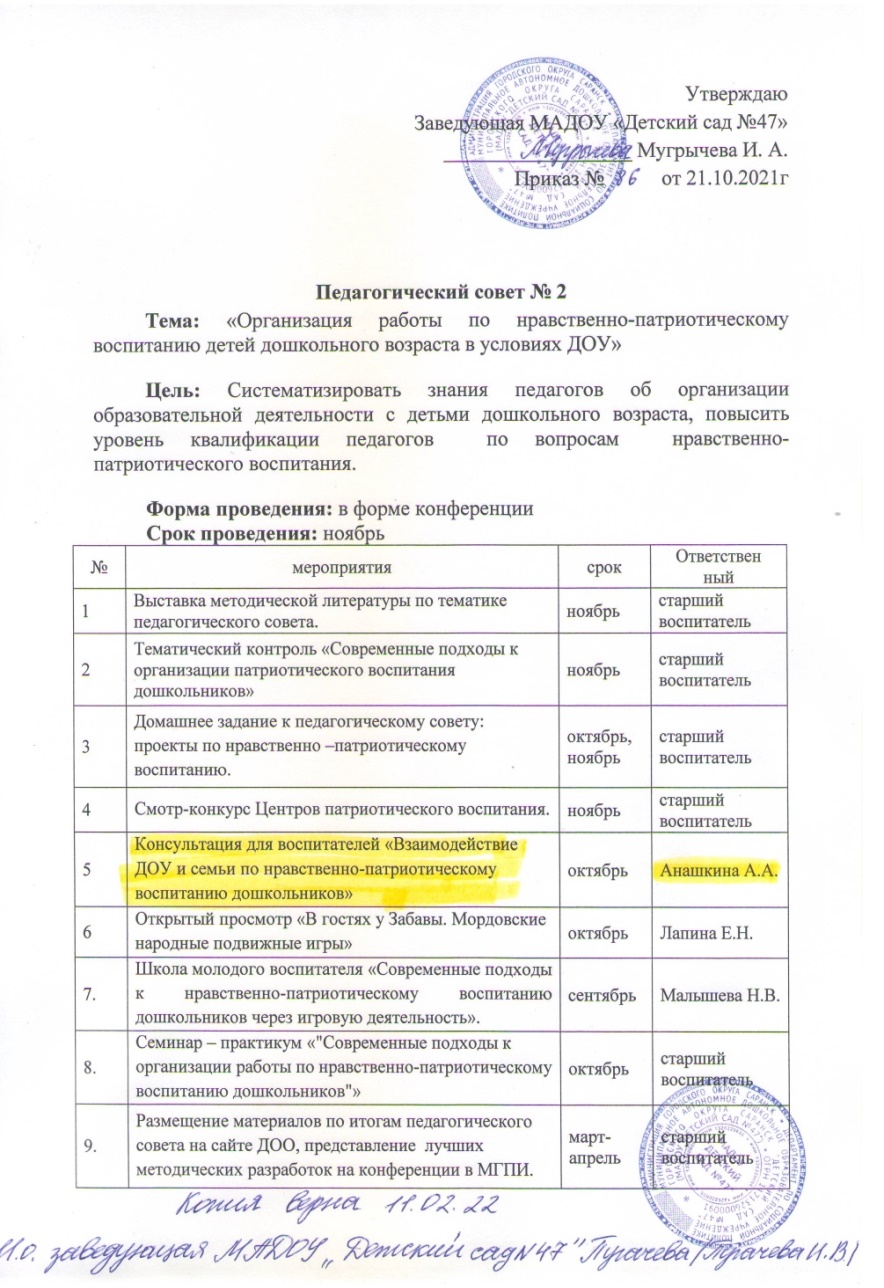 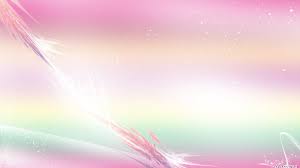 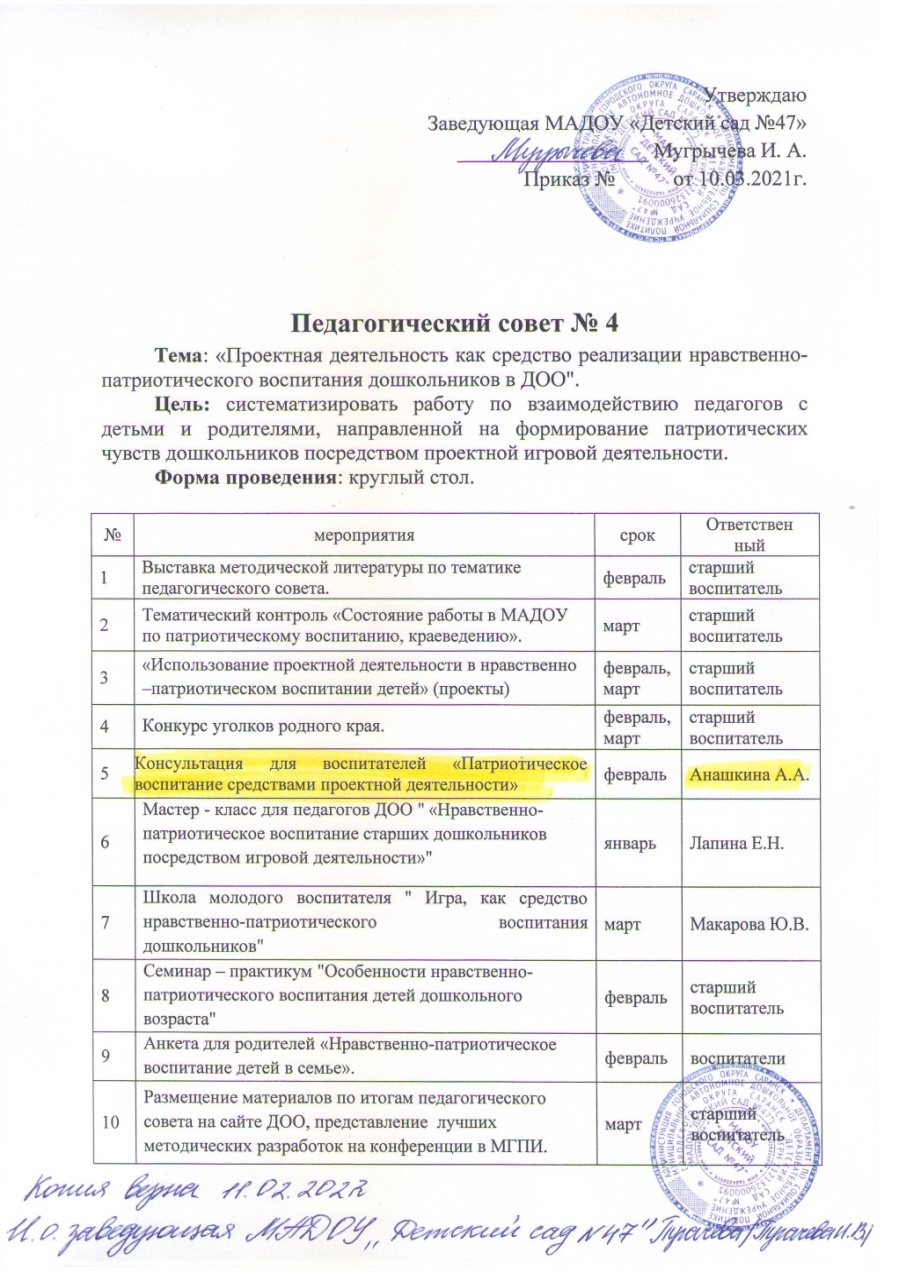 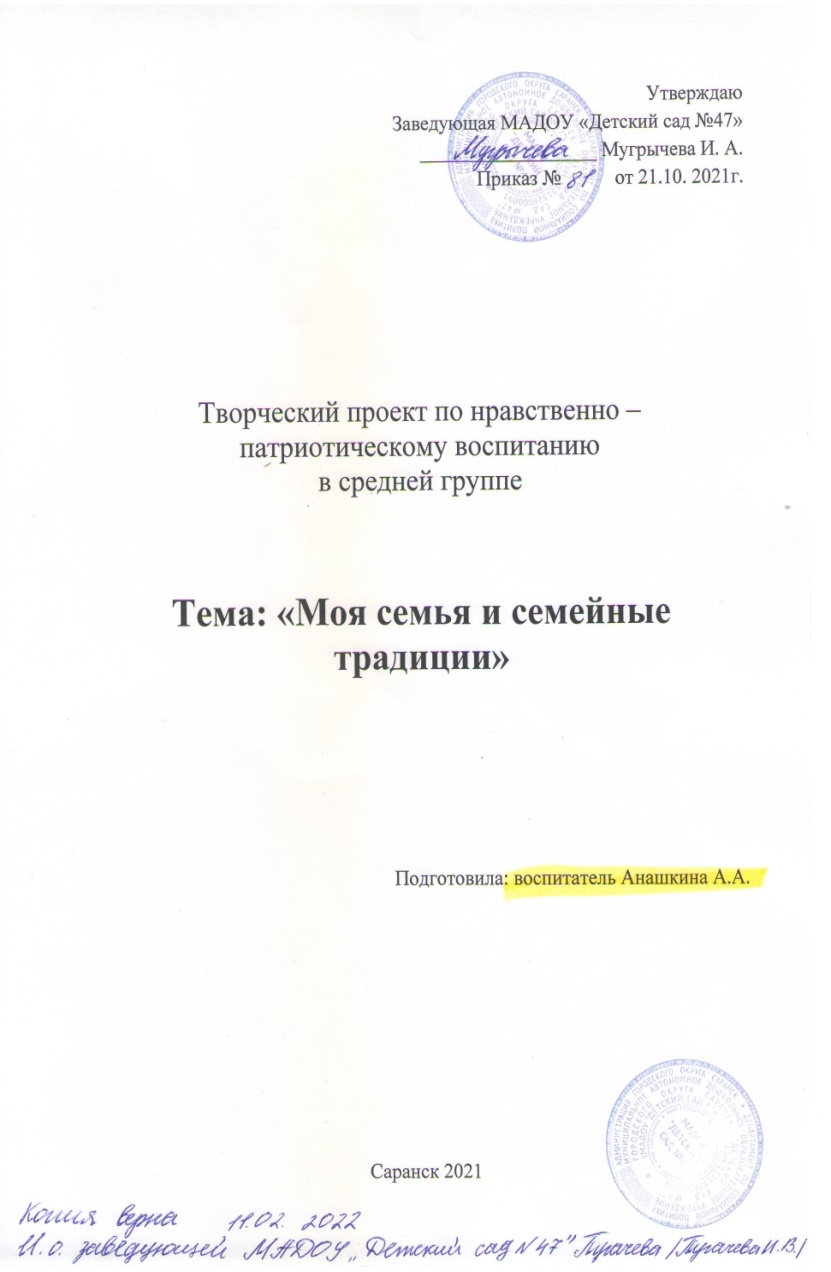 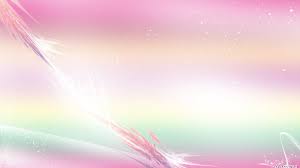 2. НАСТАВНИЧЕСТВО
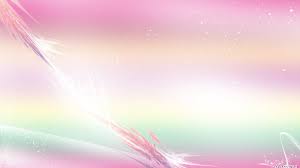 3. НАЛИЧИЕ ПУБЛИКАЦИЙ
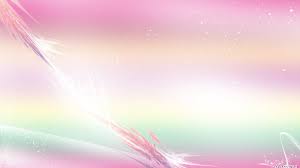 4. Результаты участия воспитанников в:конкурсах, выставках, турнирах, соревнованиях, акциях, фестивалях
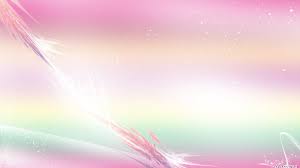 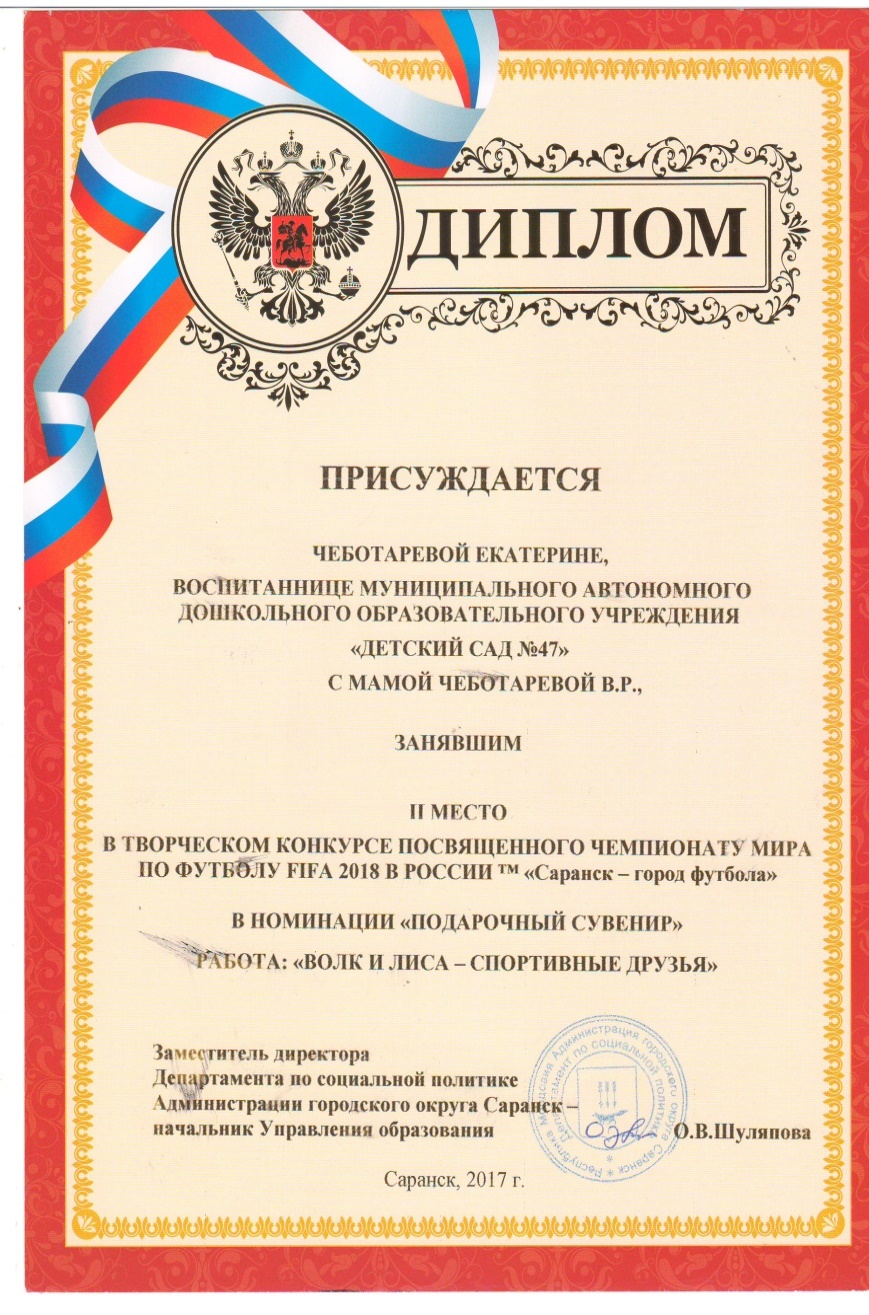 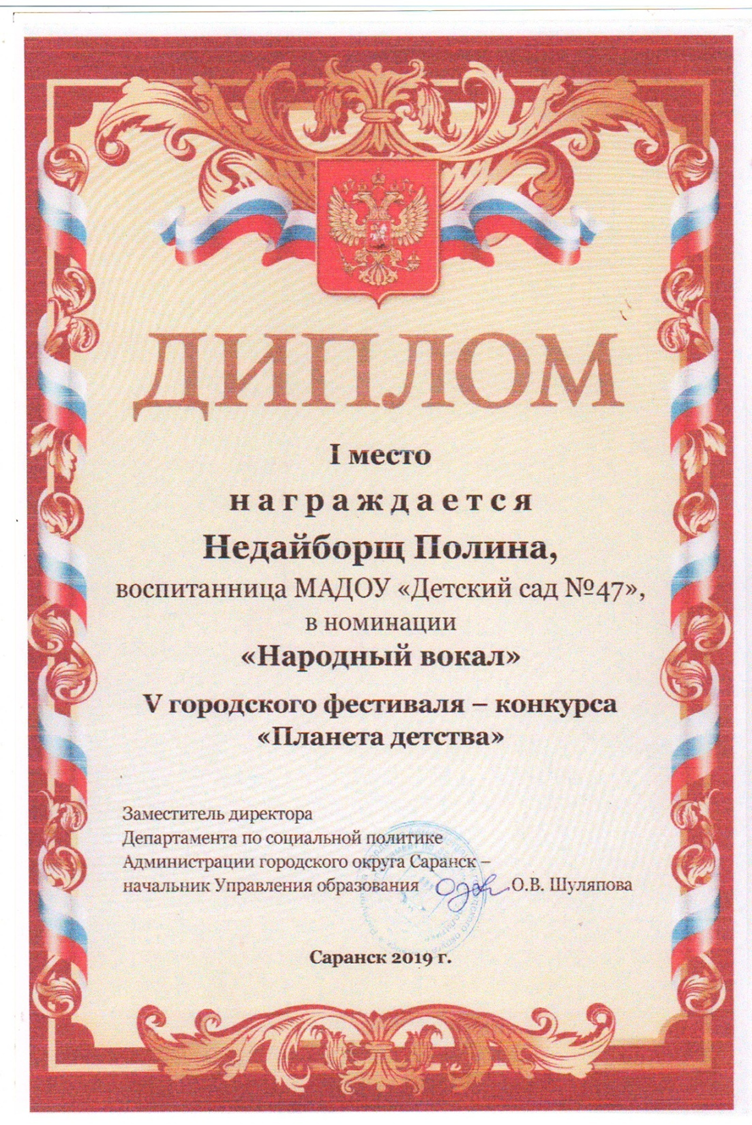 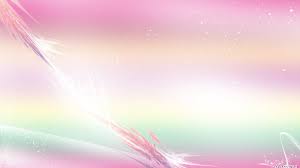 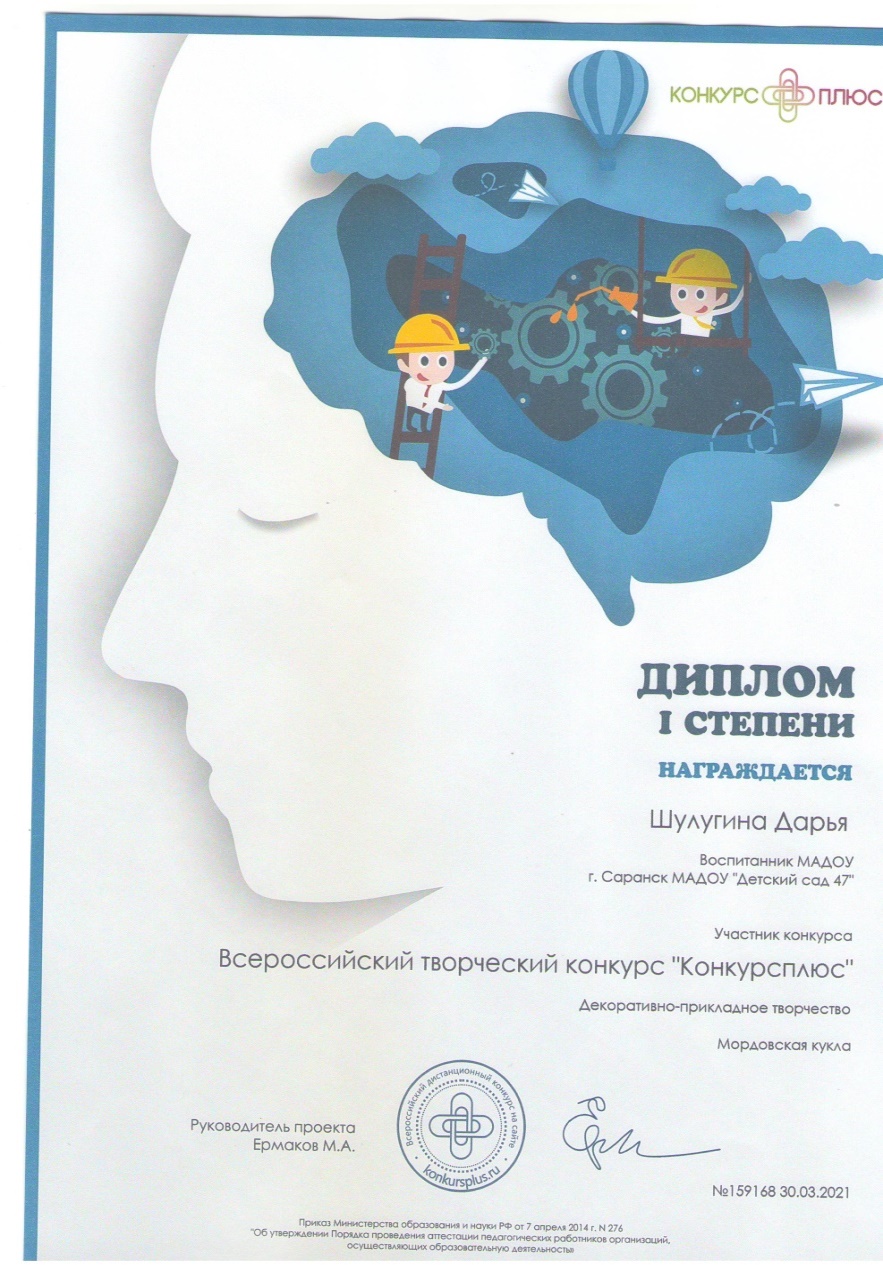 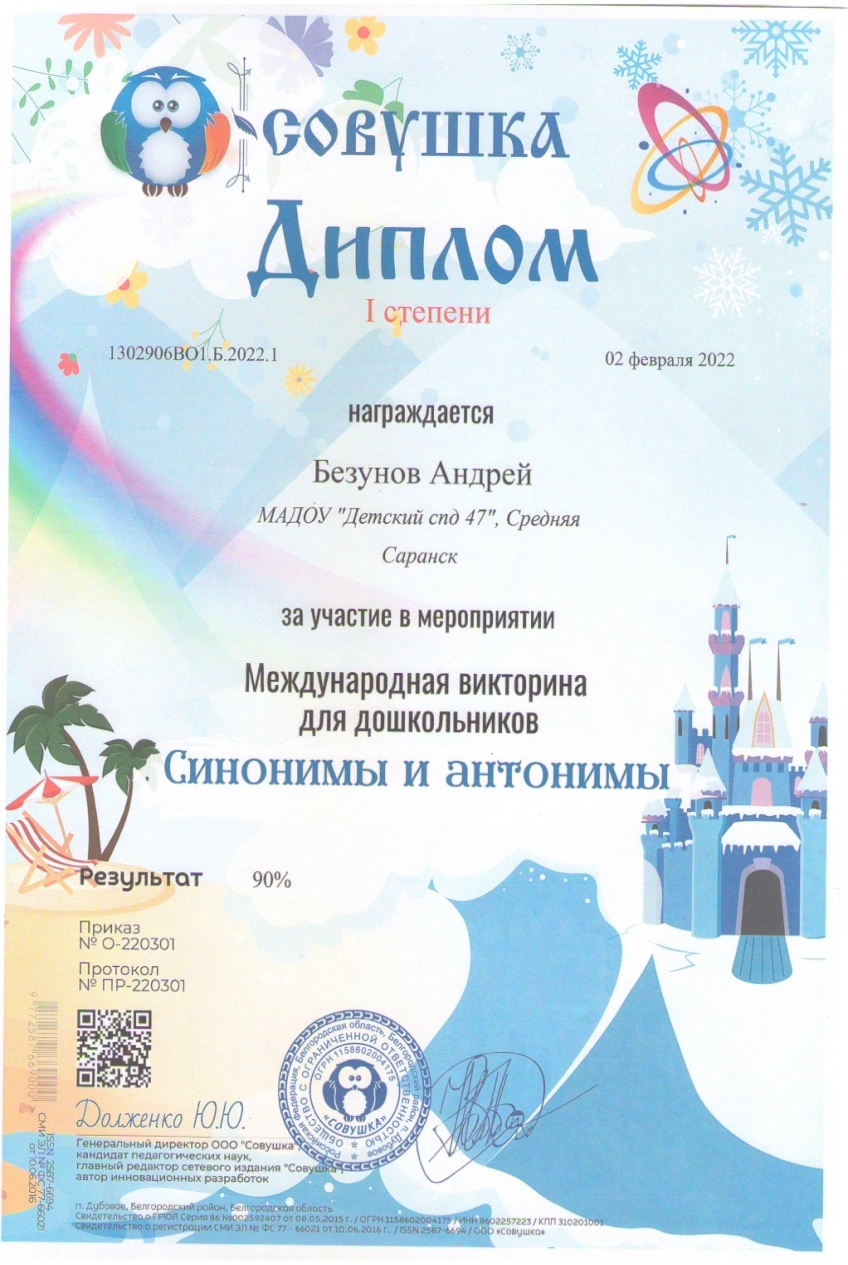 6.Выступления на заседаниях методических советов, научно-практических конференциях, педагогических чтениях, семинарах, секциях, форумах, радиопередачах (очно)
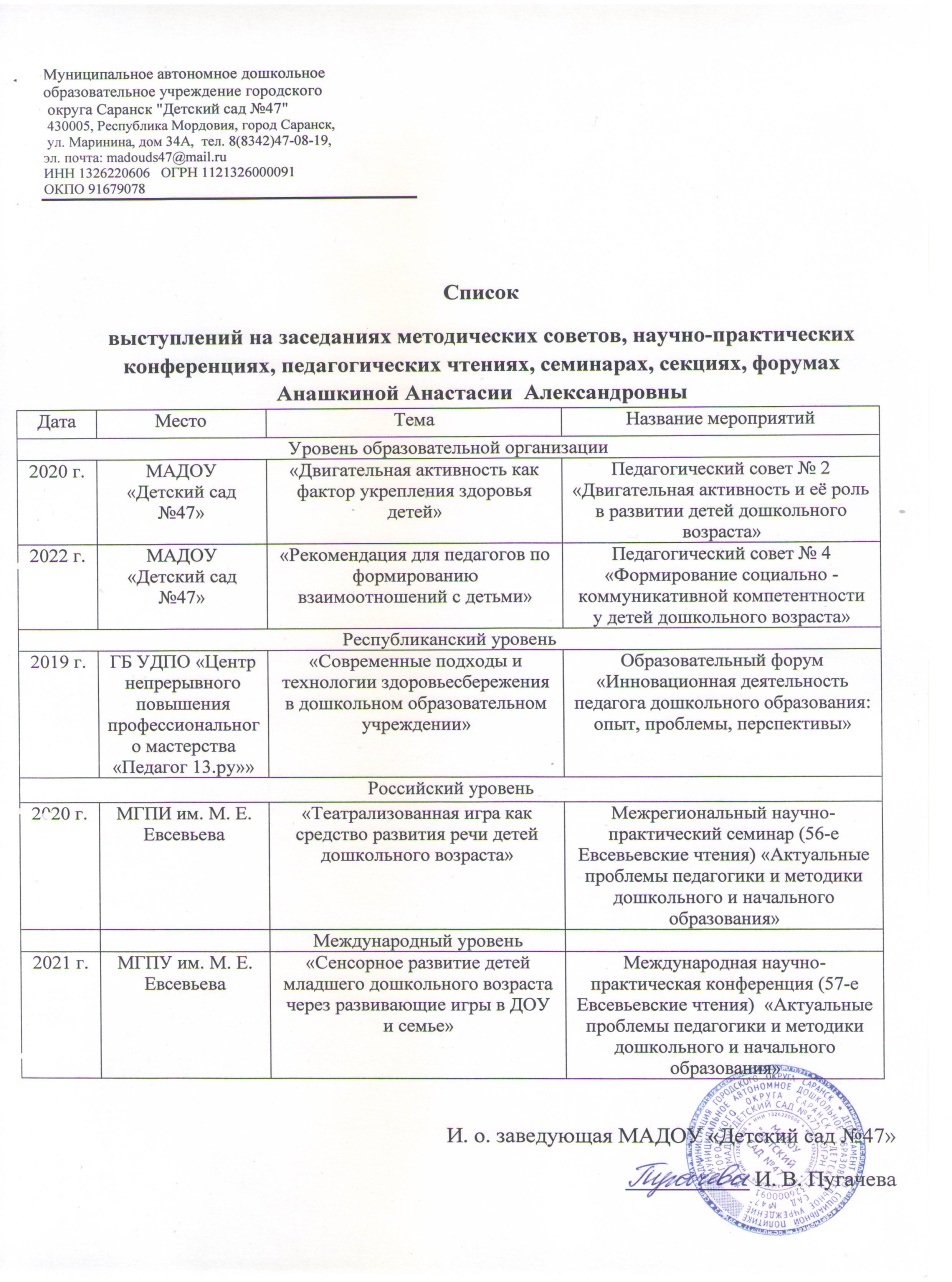 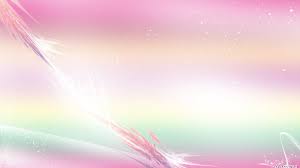 Уровень образовательной организации
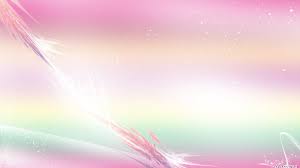 Республиканский уровень
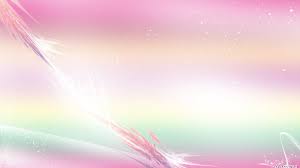 Российский уровень
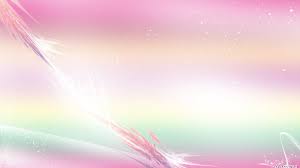 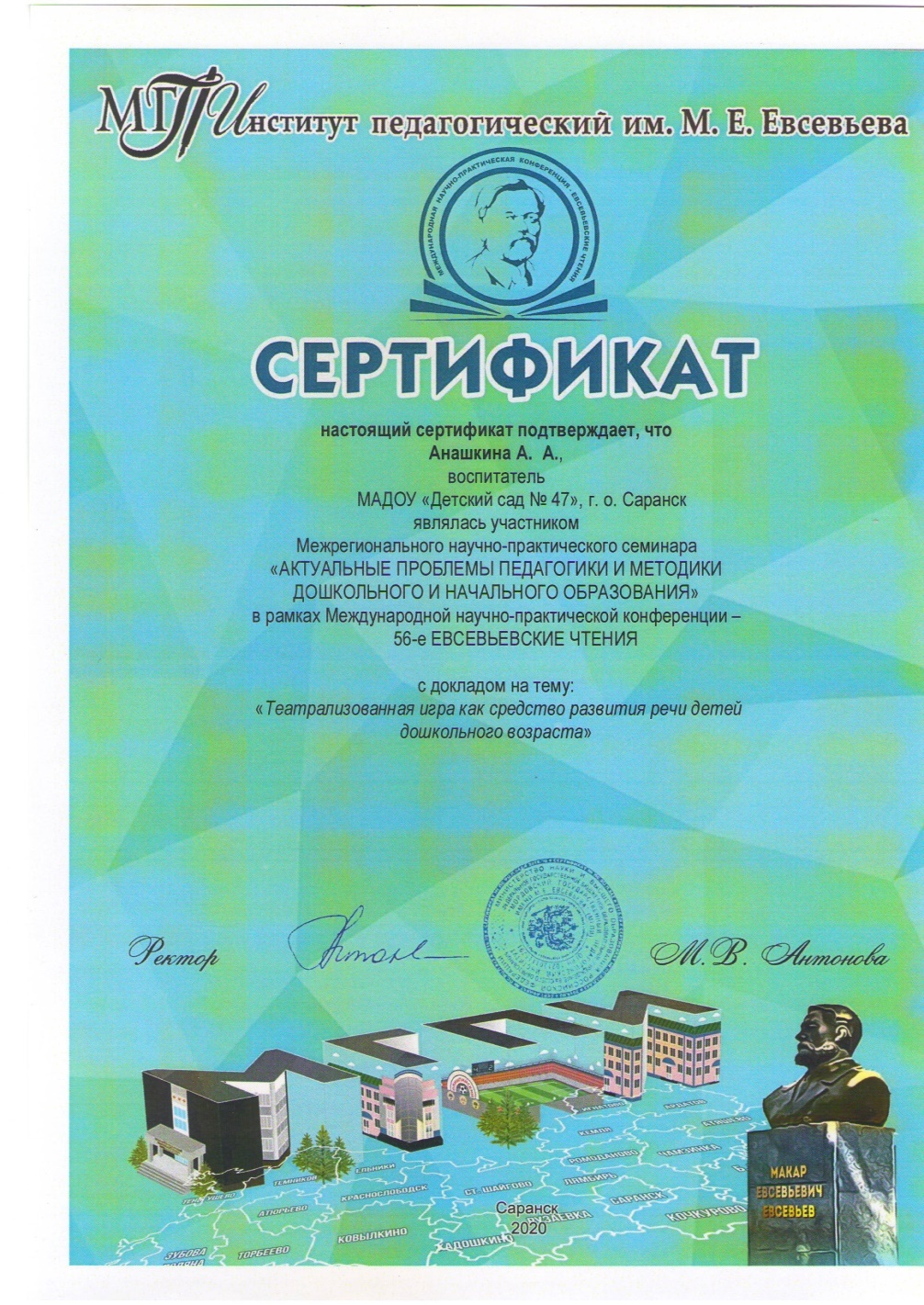 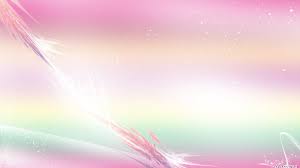 Международный уровень
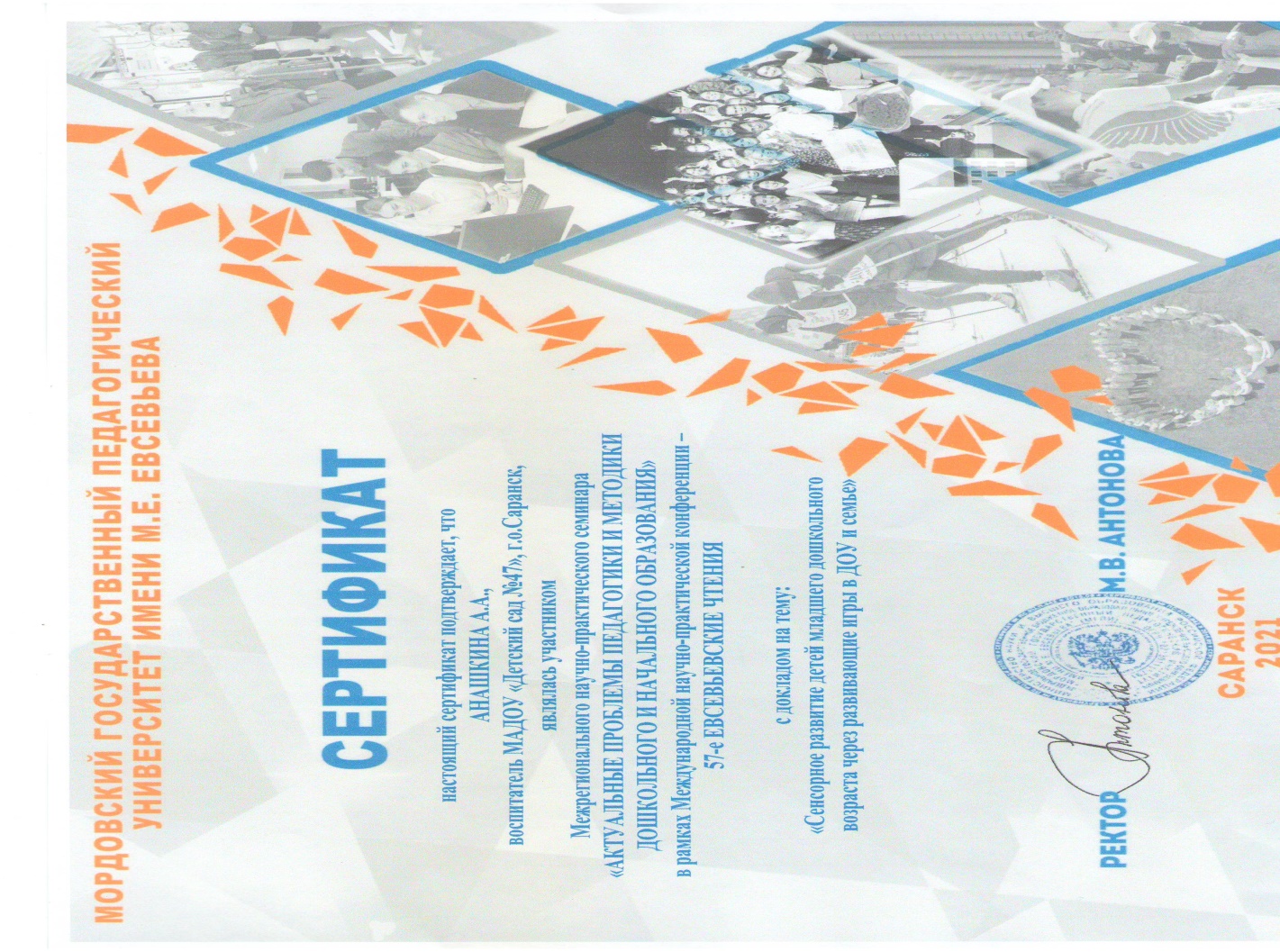 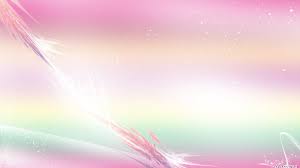 7. Проведение открытых занятий, мастер-классов, мероприятий
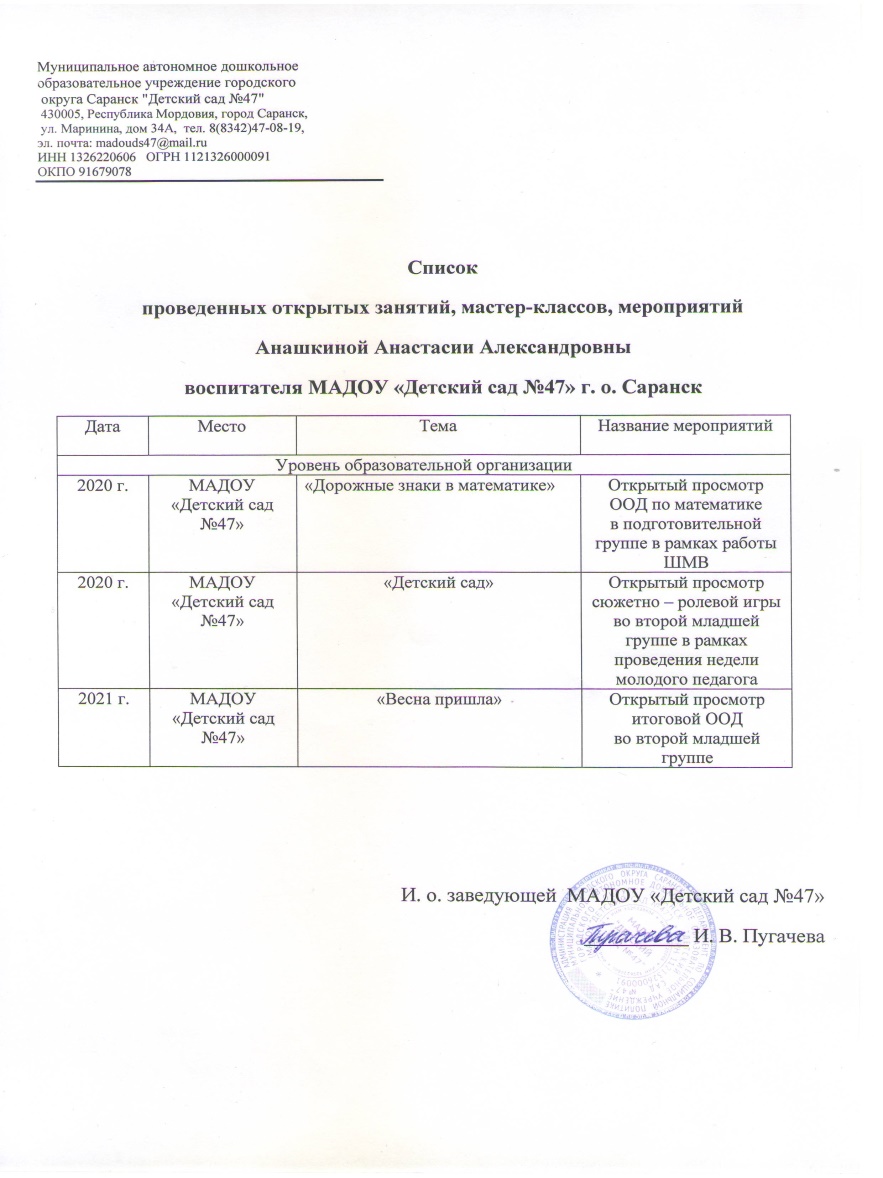 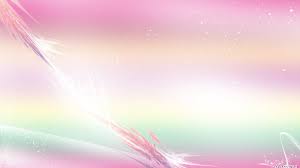 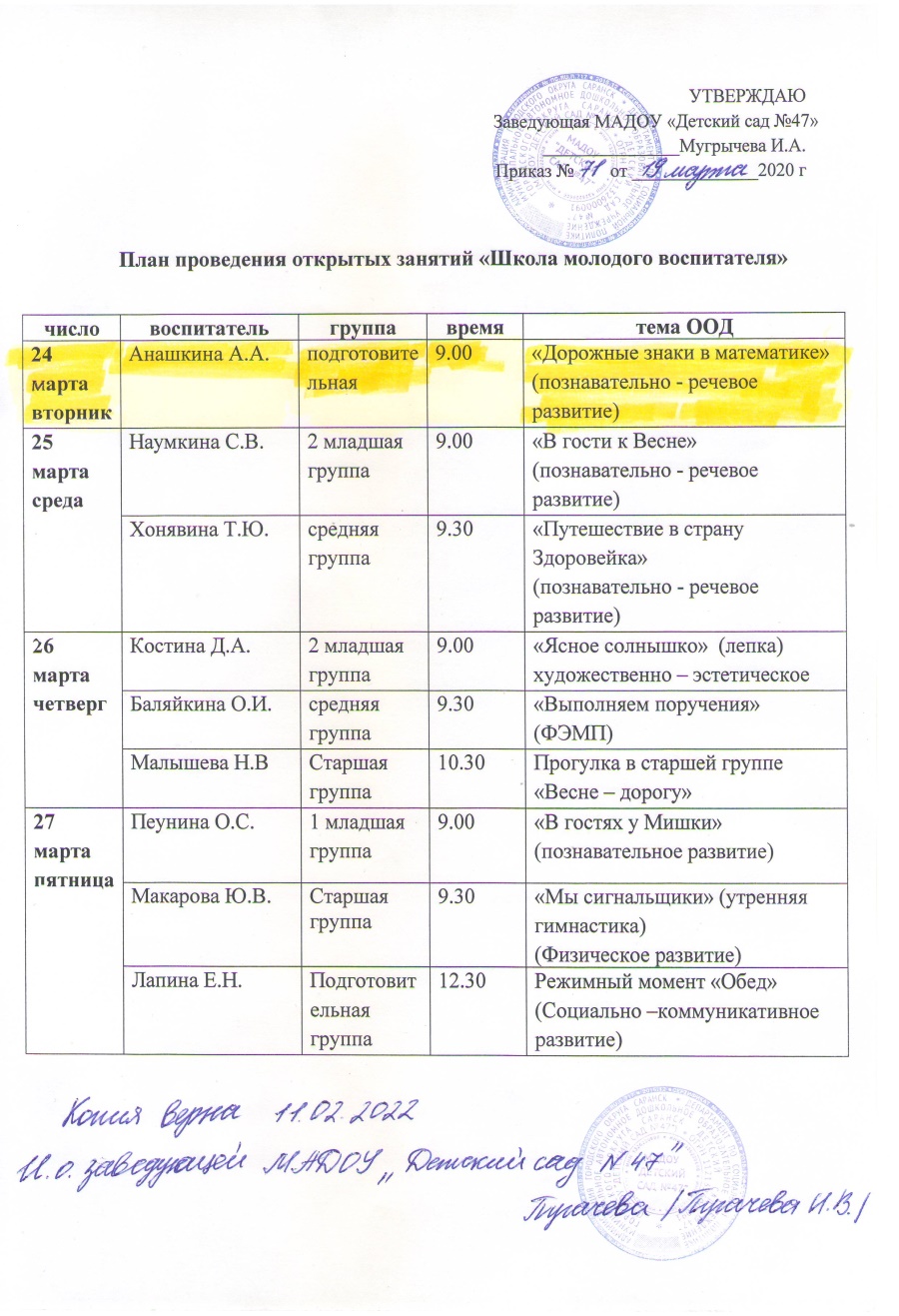 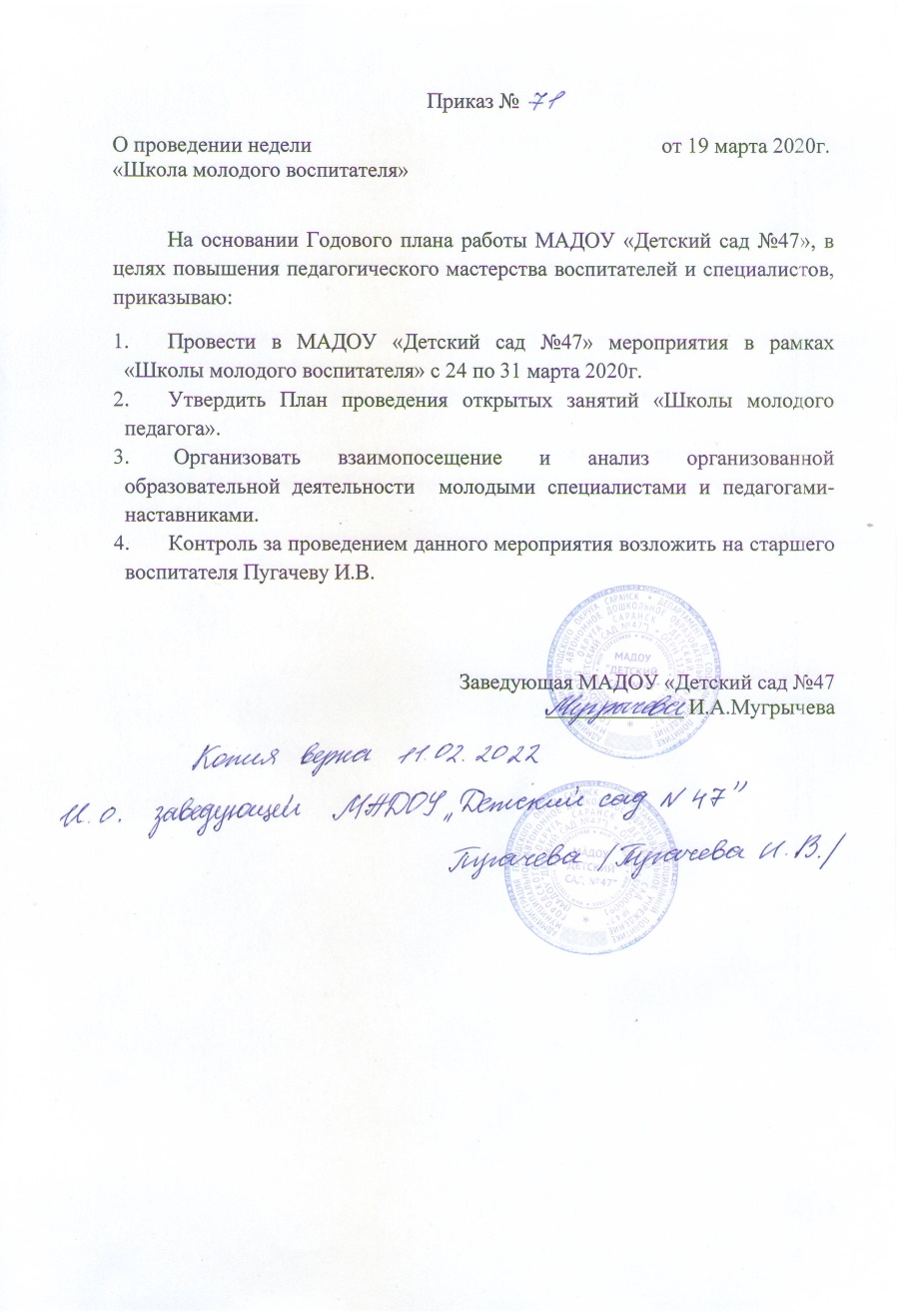 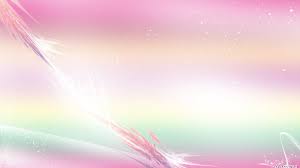 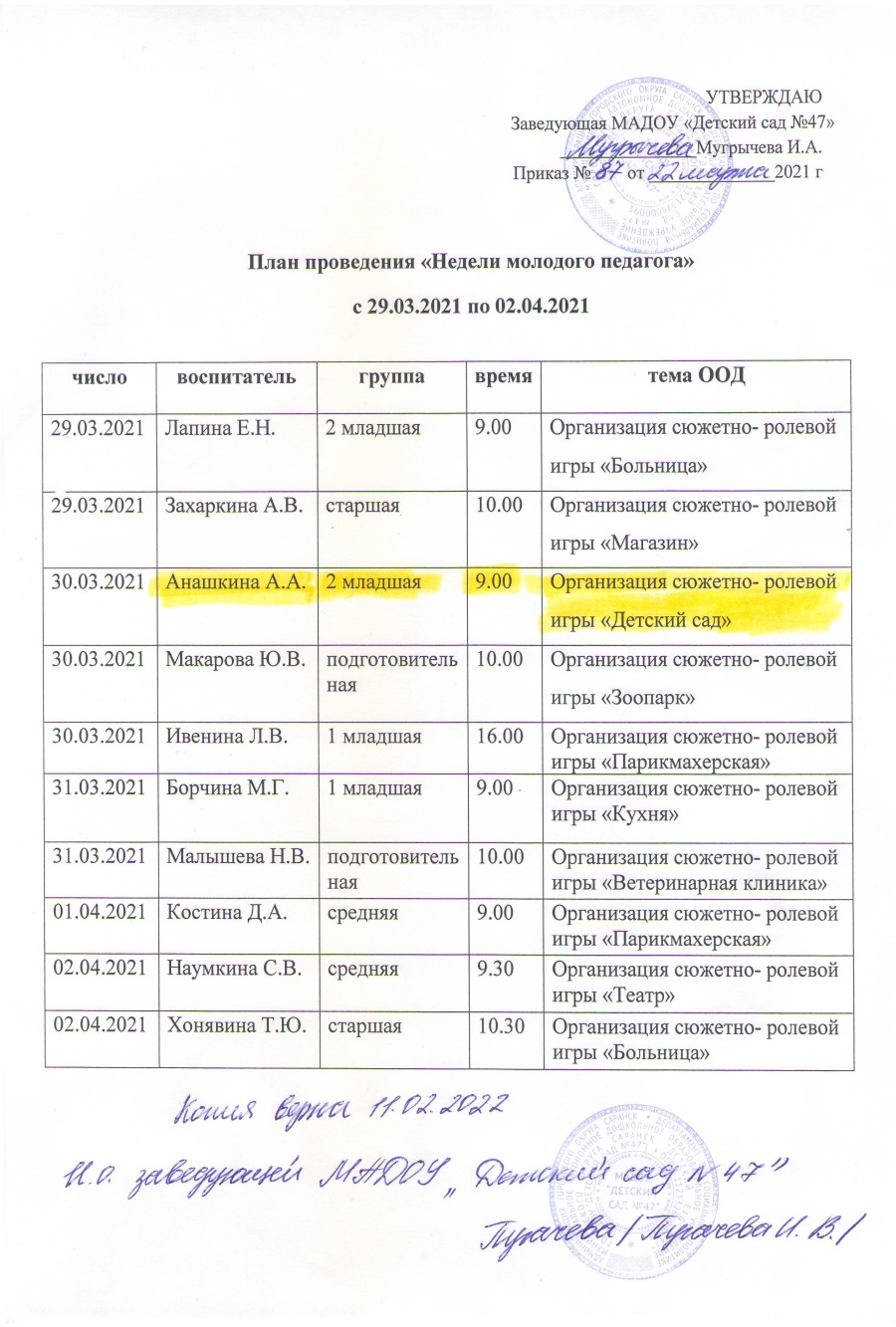 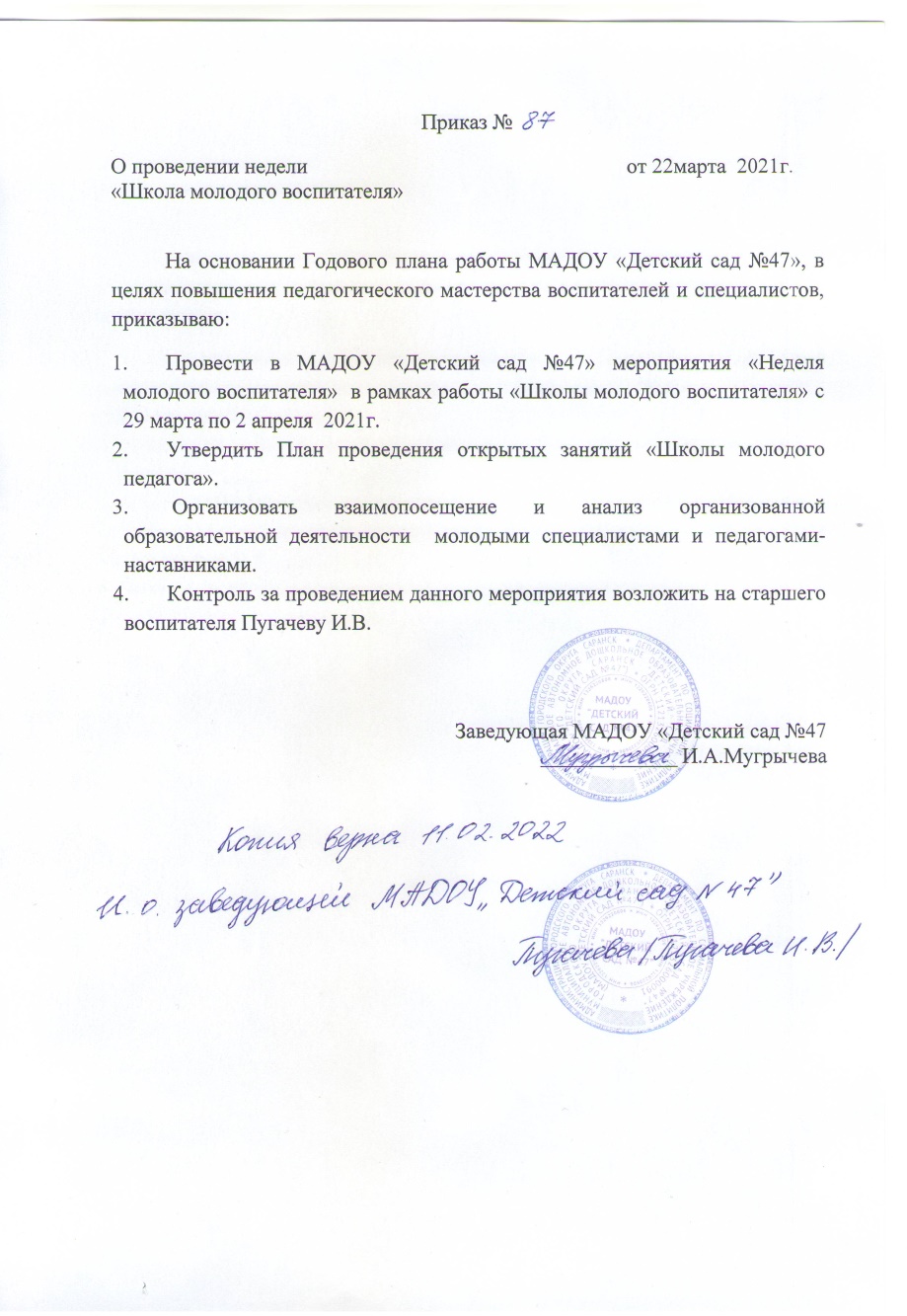 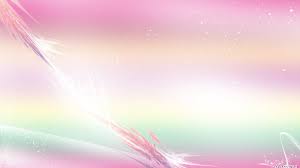 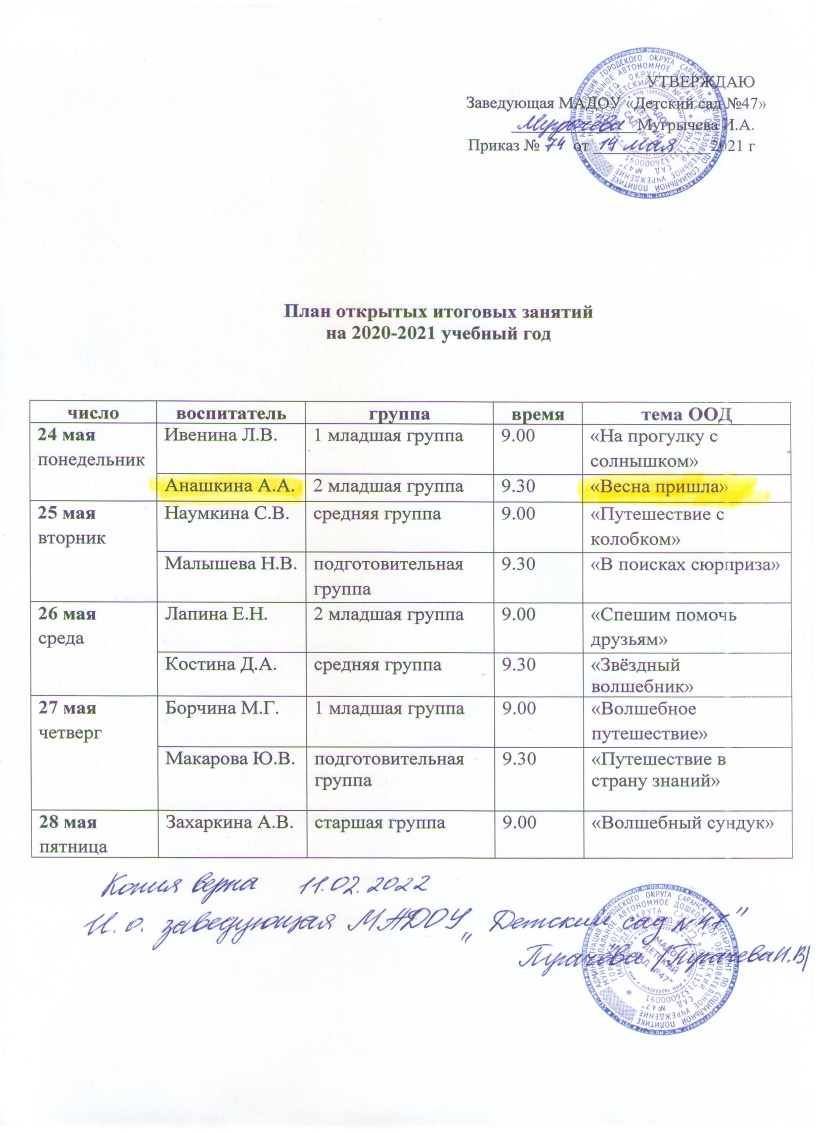 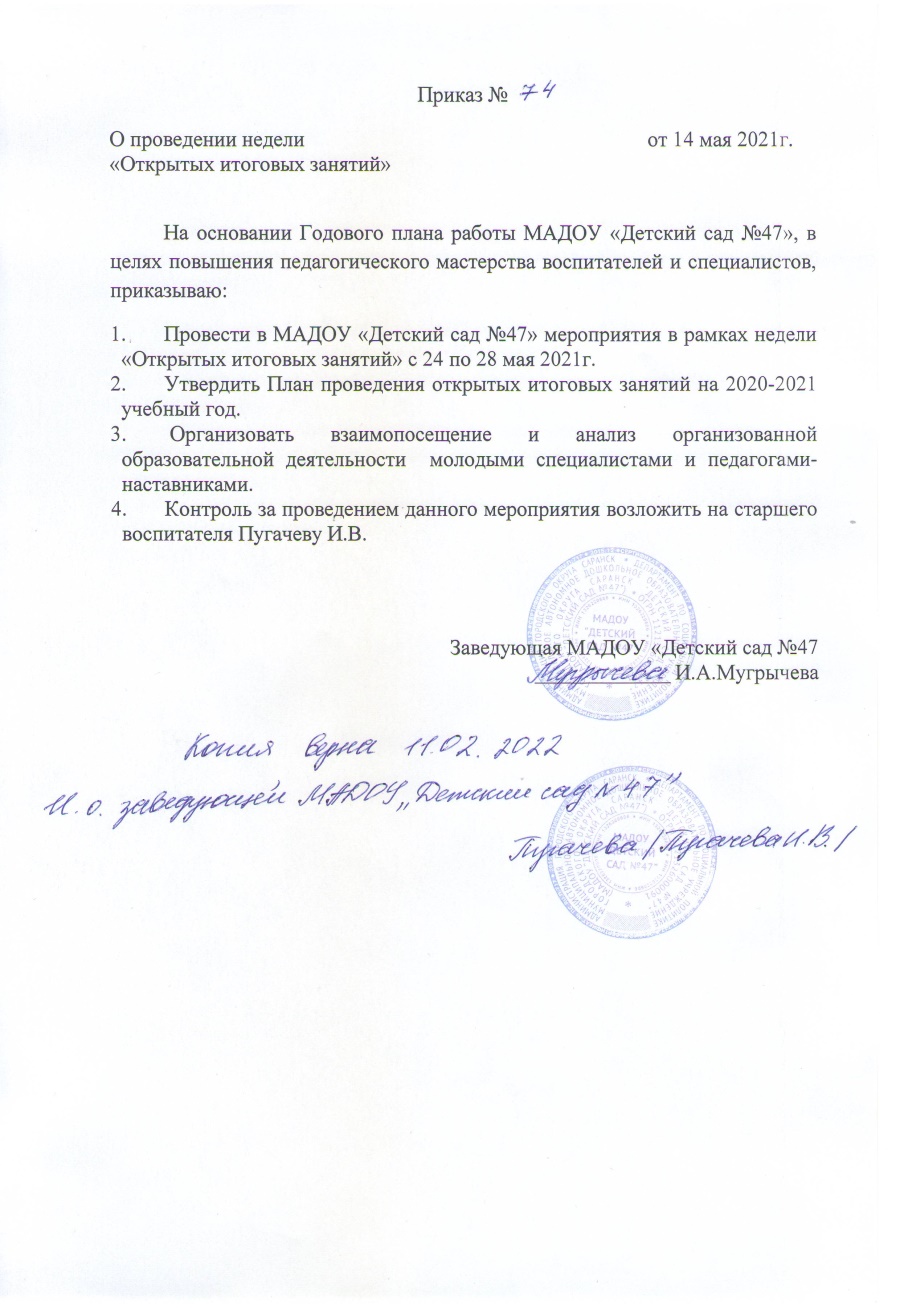 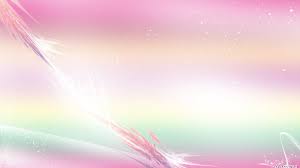 9. Общественно-педагогическая активность педагога: участие в комиссиях, педагогических сообществах, в жюри конкурсов
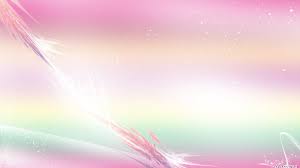 10. Позитивные результаты работы с воспитанниками:
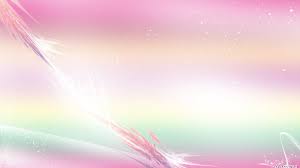 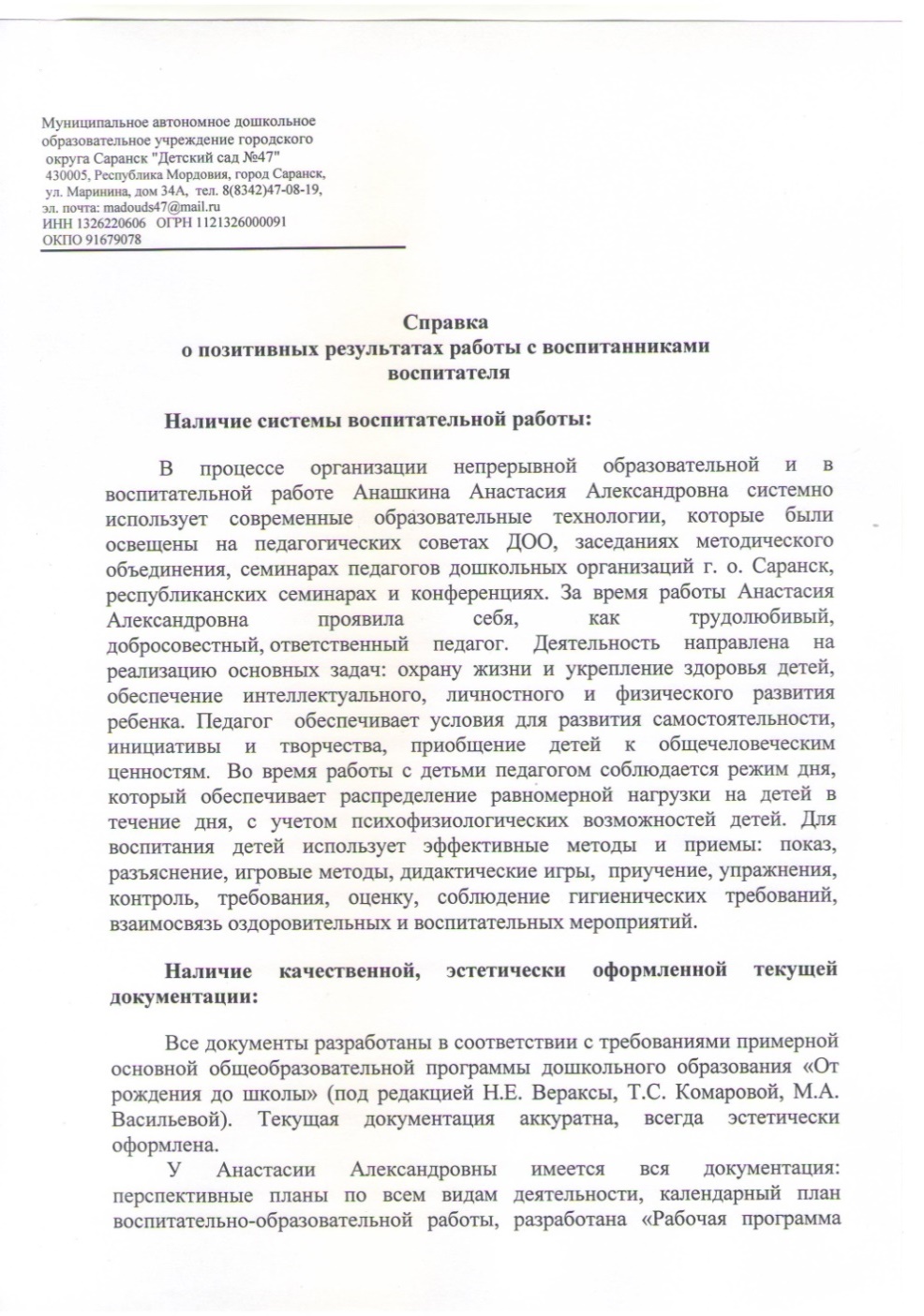 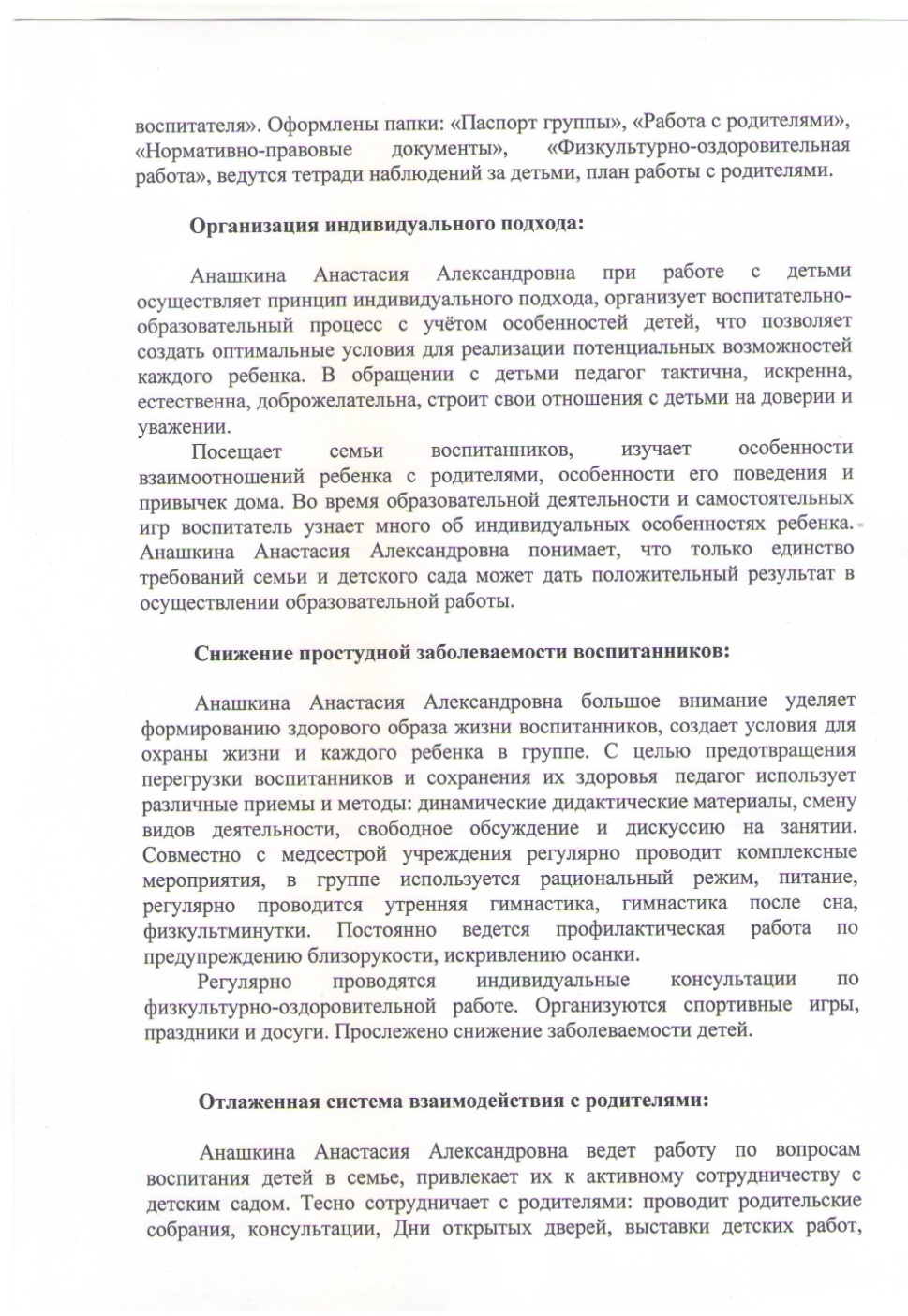 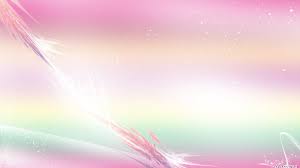 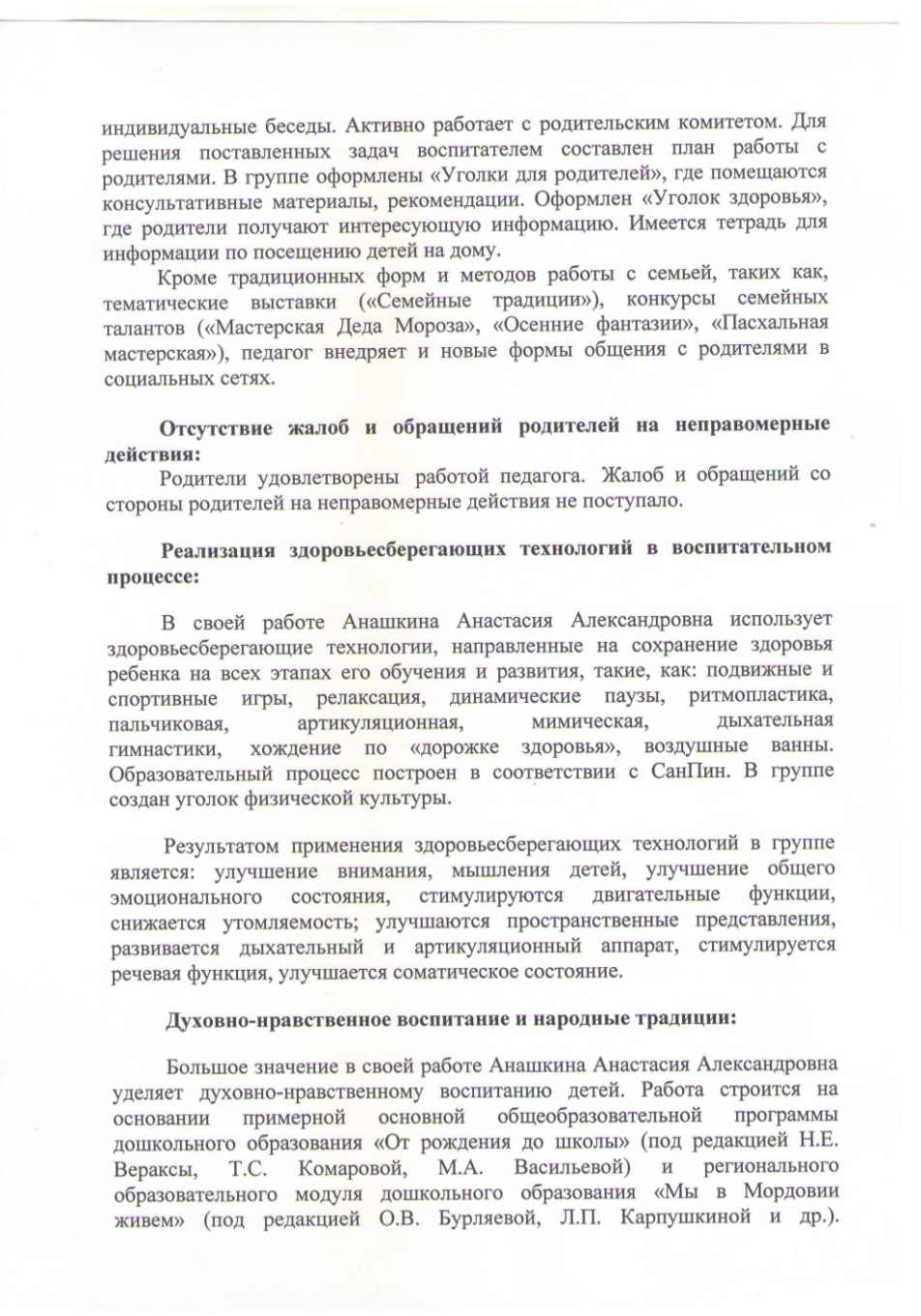 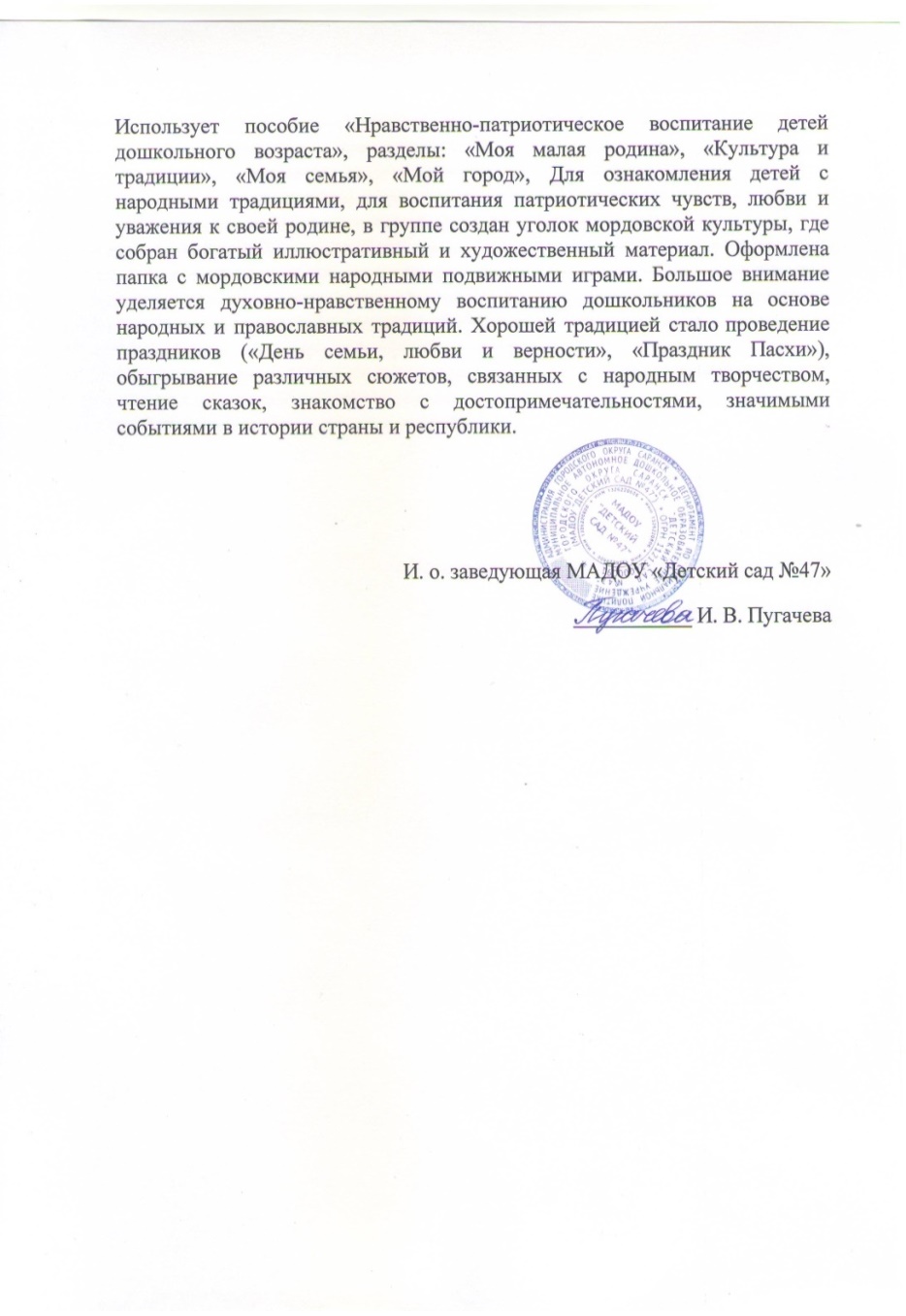 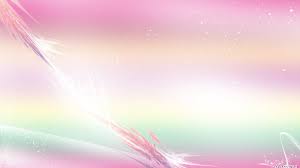 11. Качество взаимодействия с родителями:
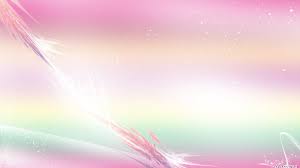 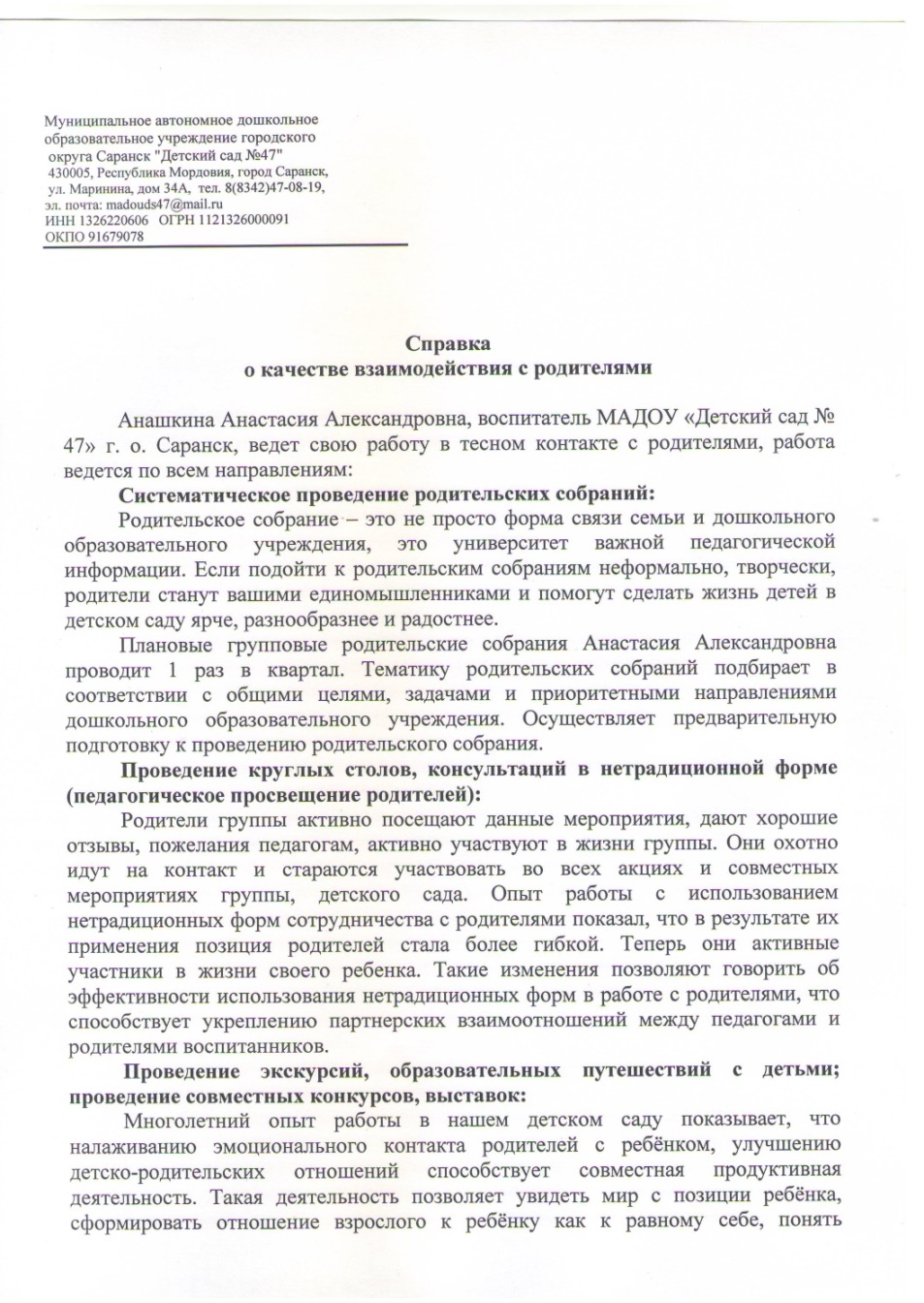 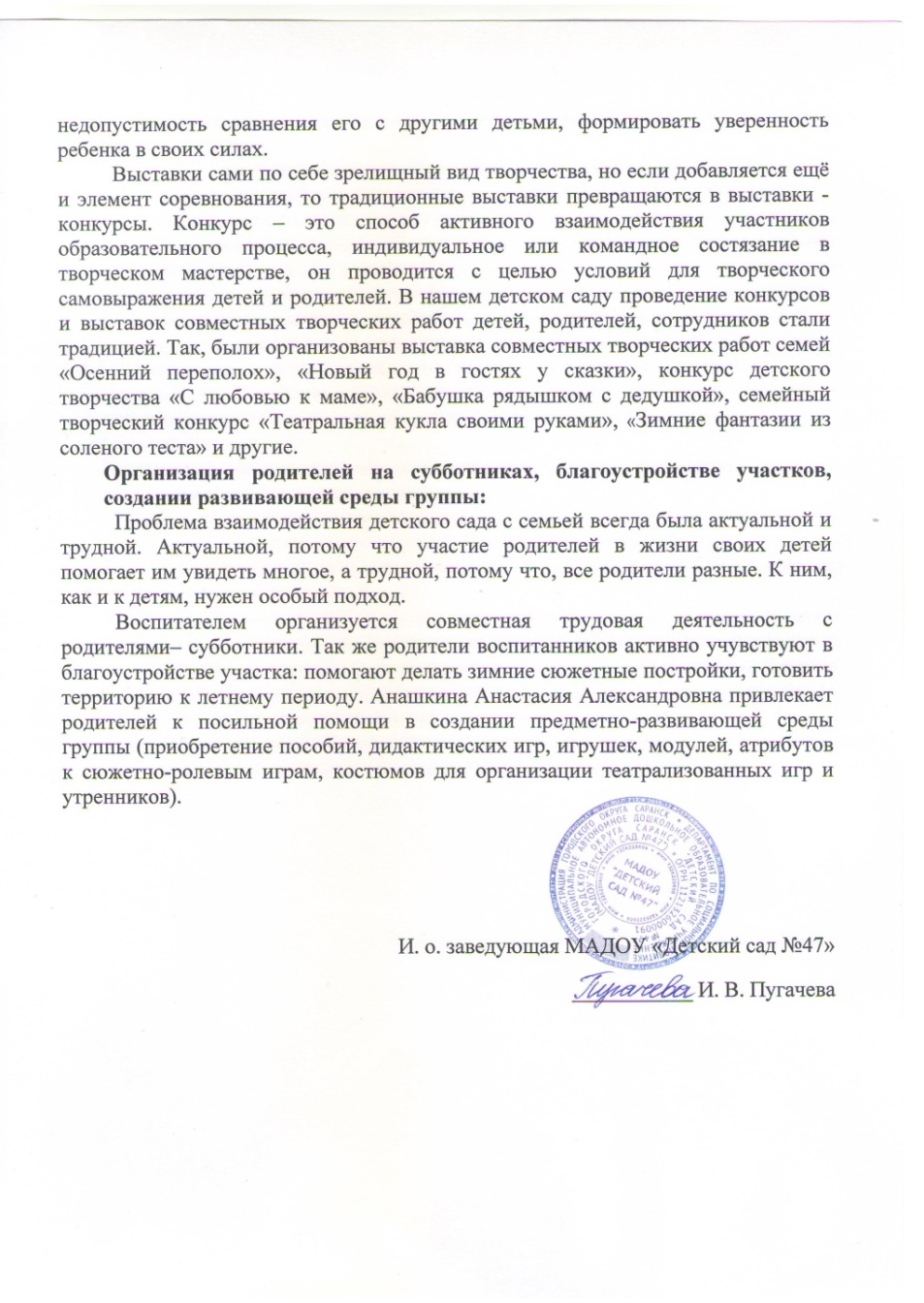 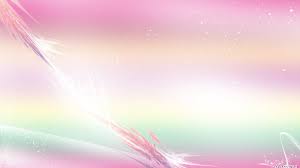 12. Работа с детьми из социально-неблагополучных семей
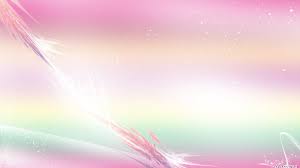 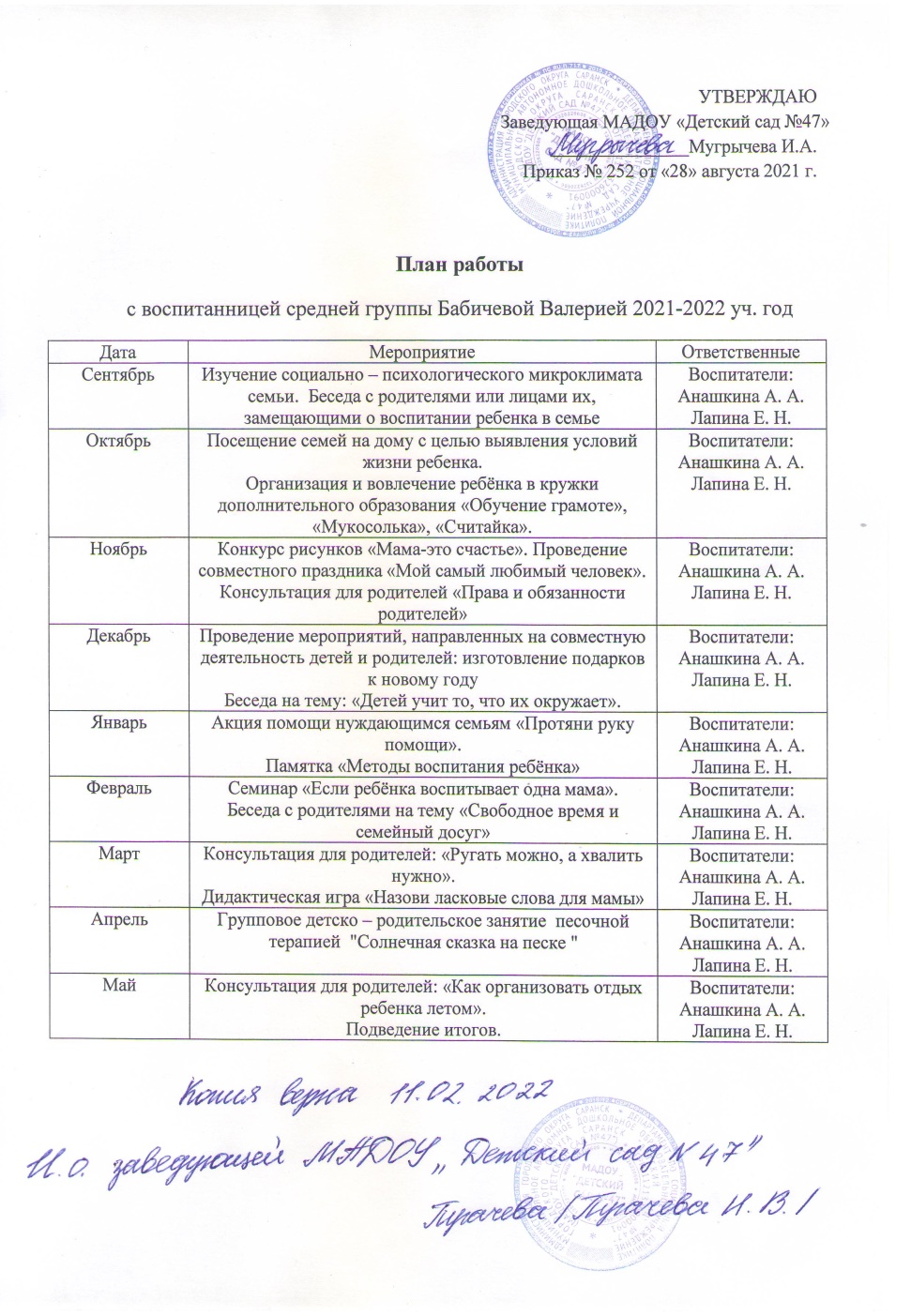 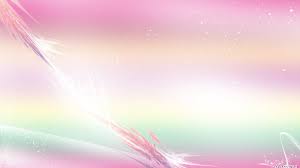 13. Участие педагога в профессиональных конкурсах
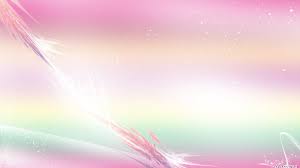 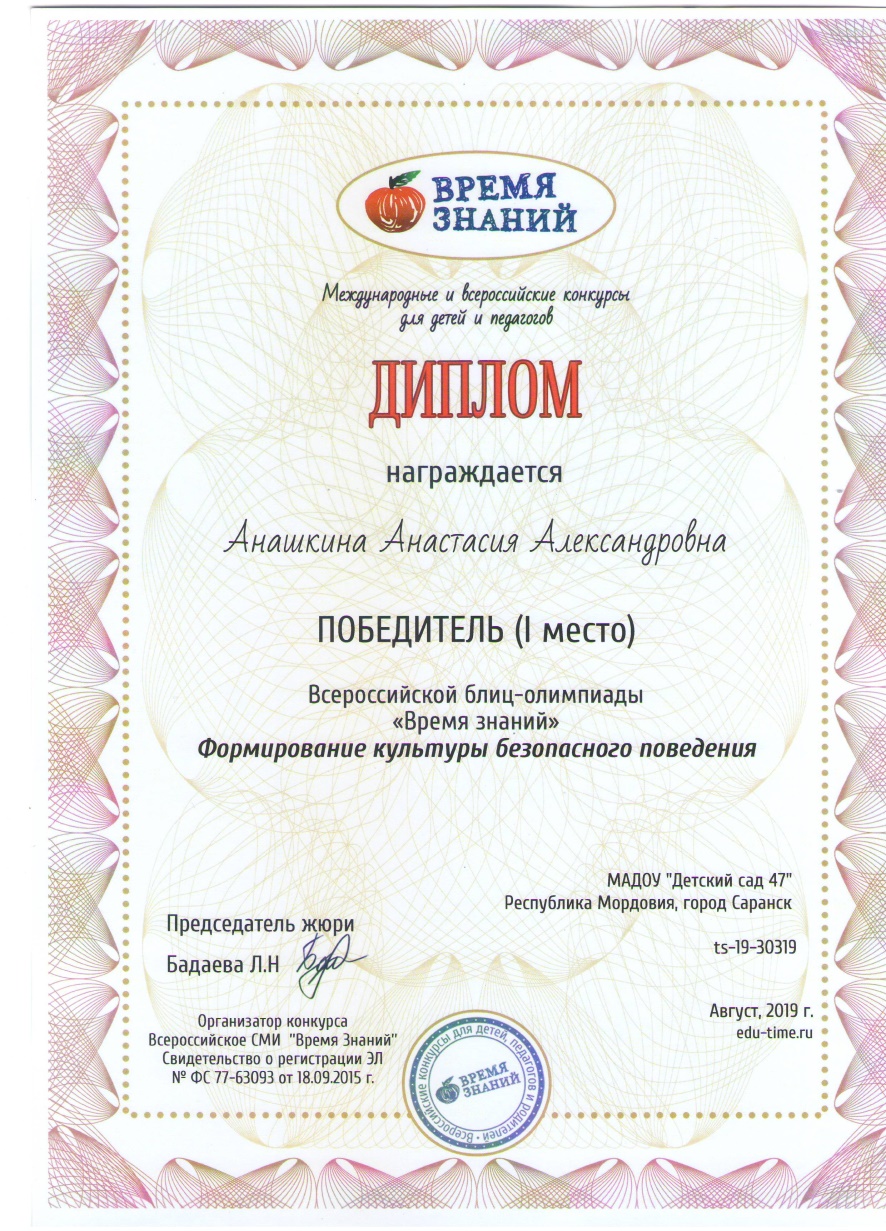 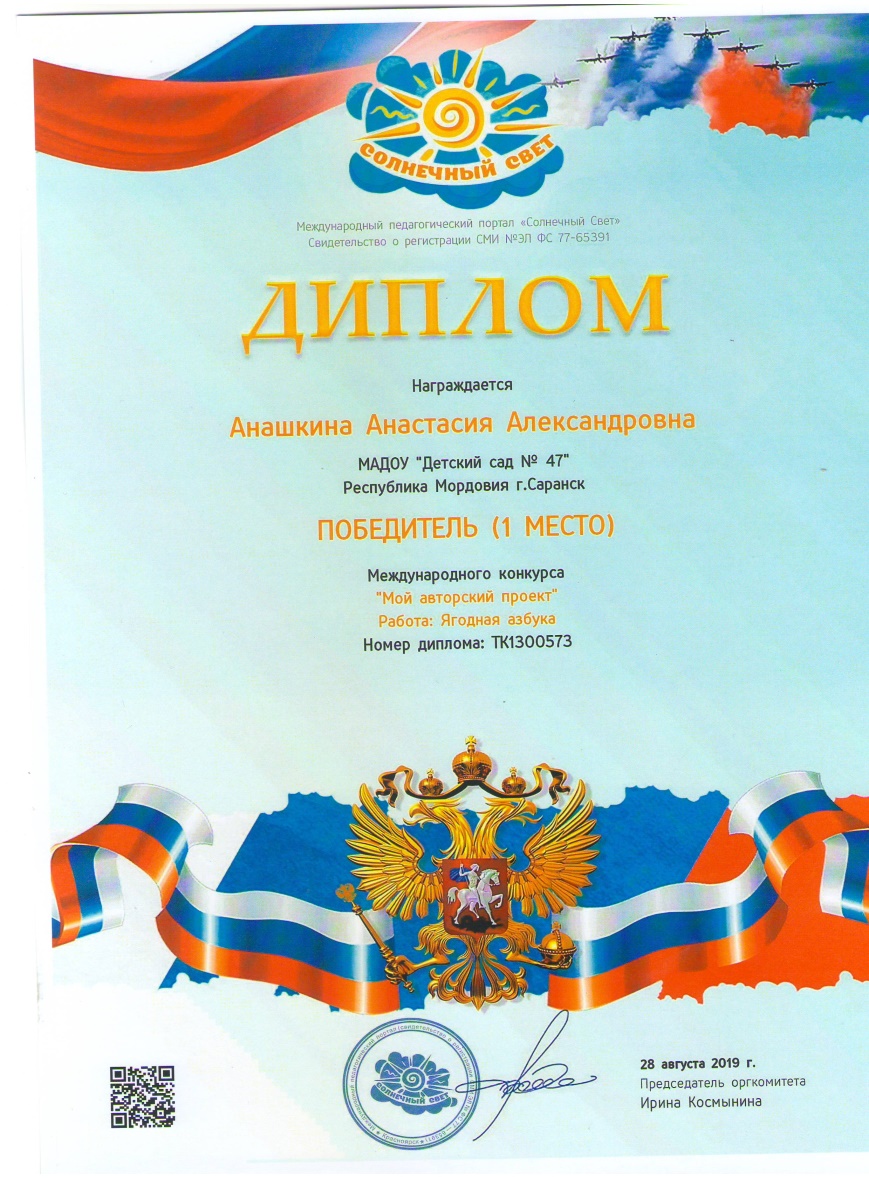 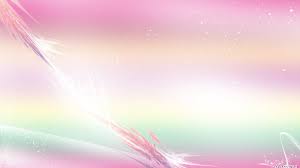 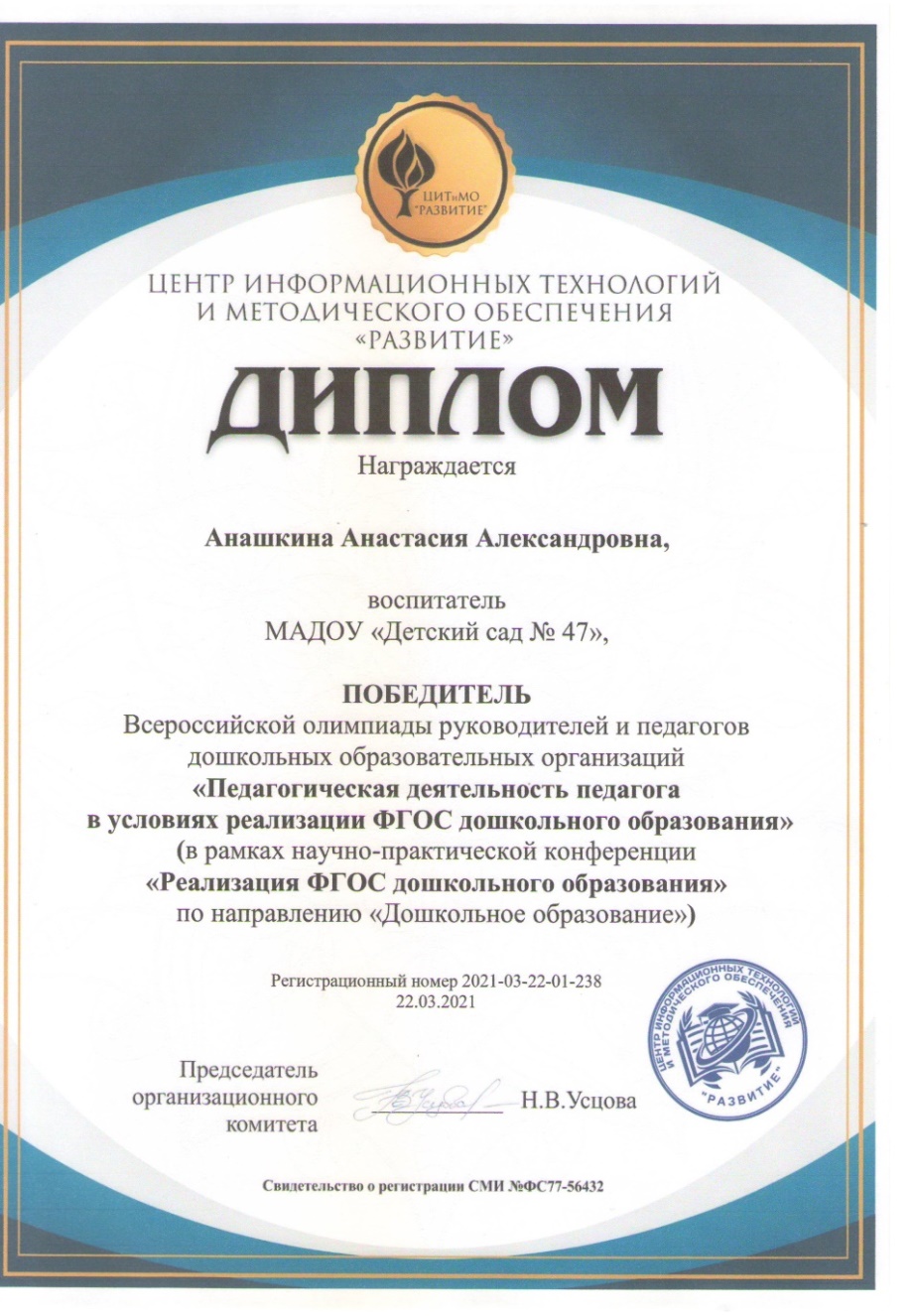 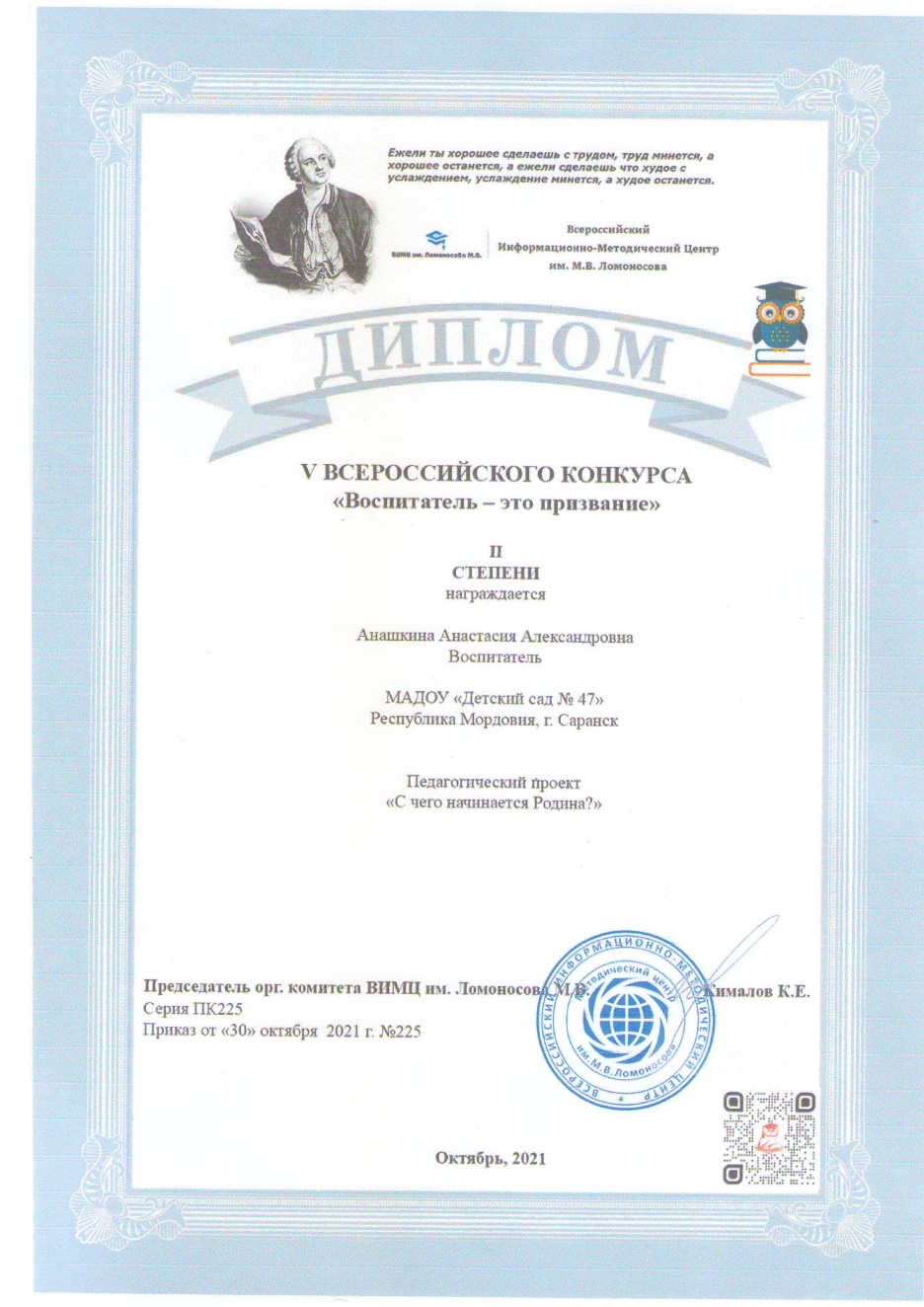 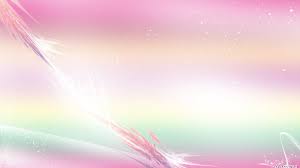 14.  Награды и поощрения
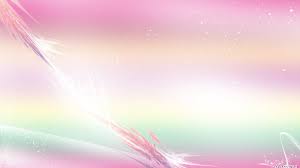 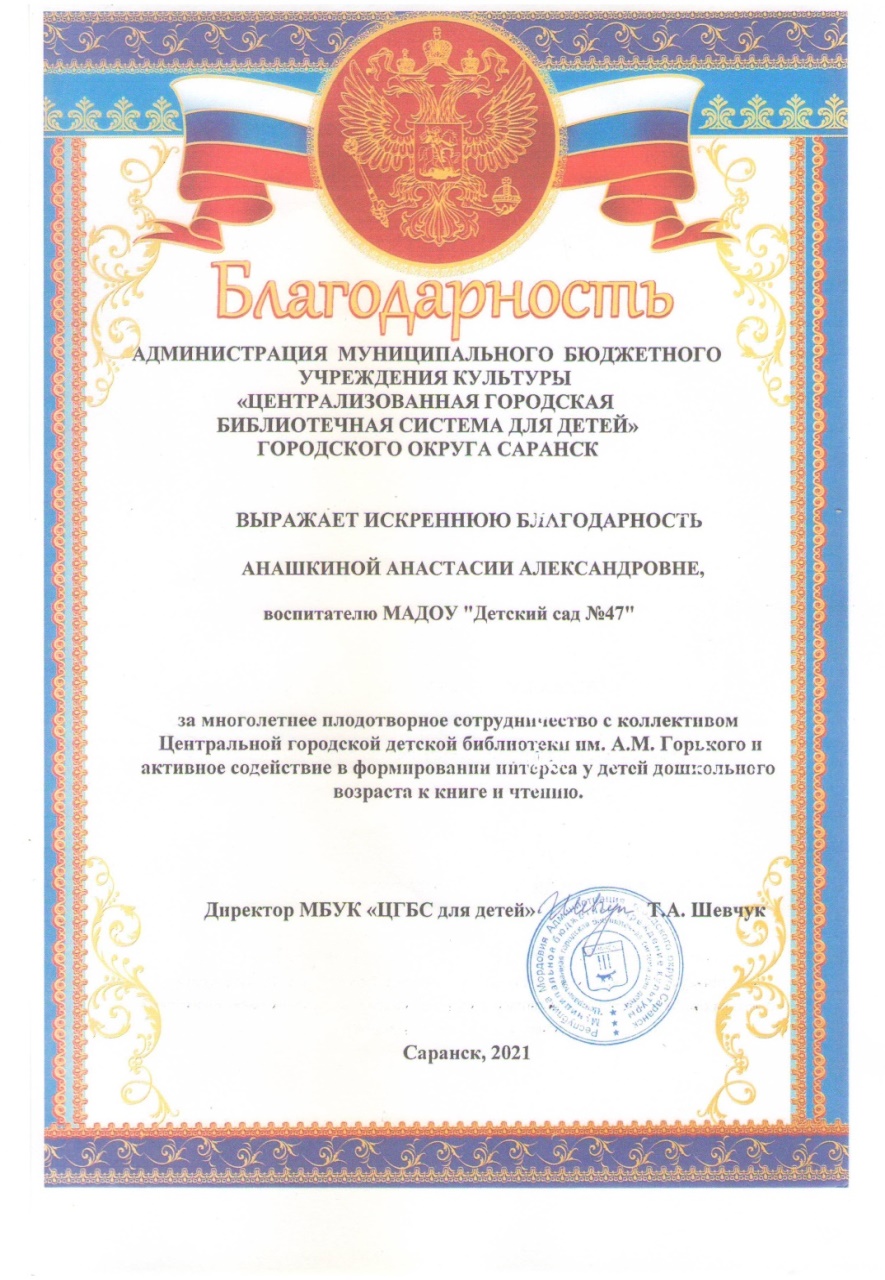 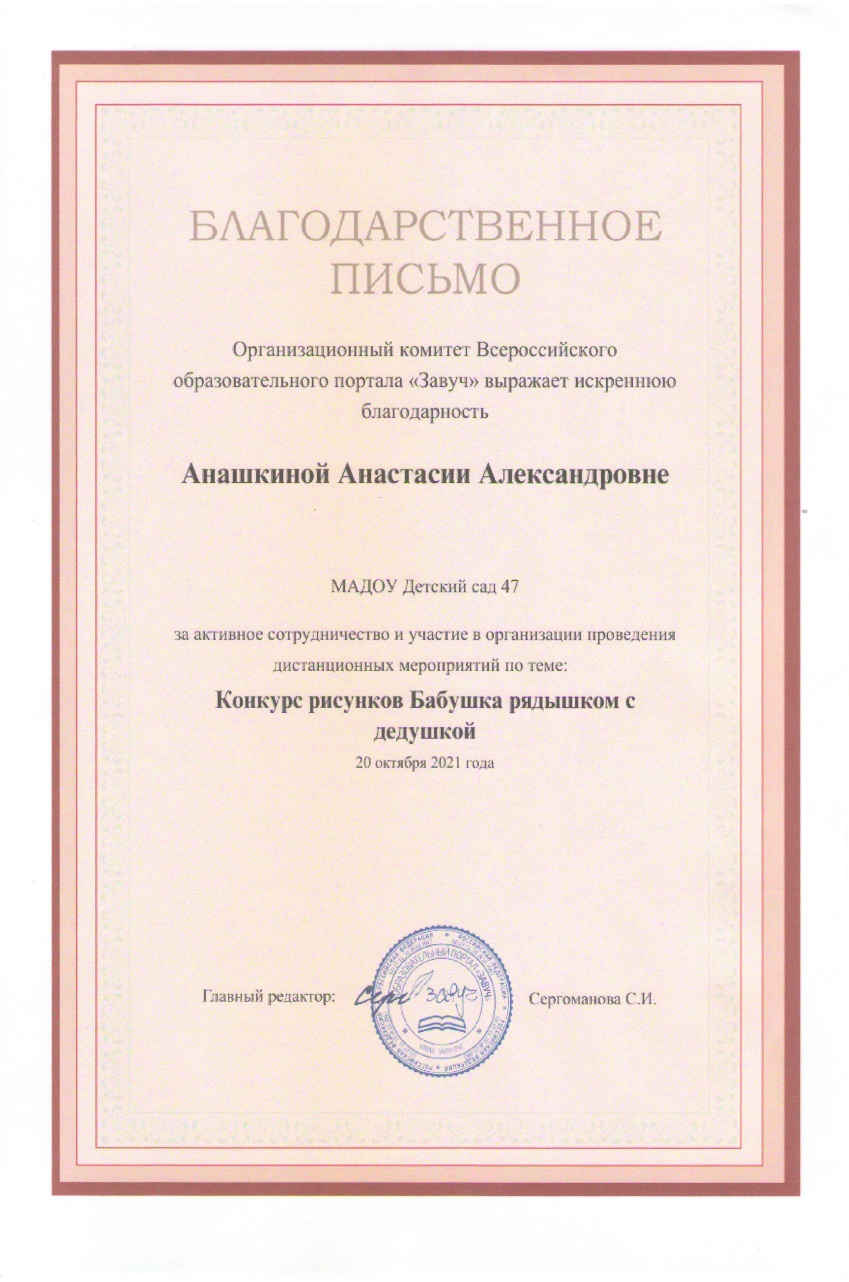